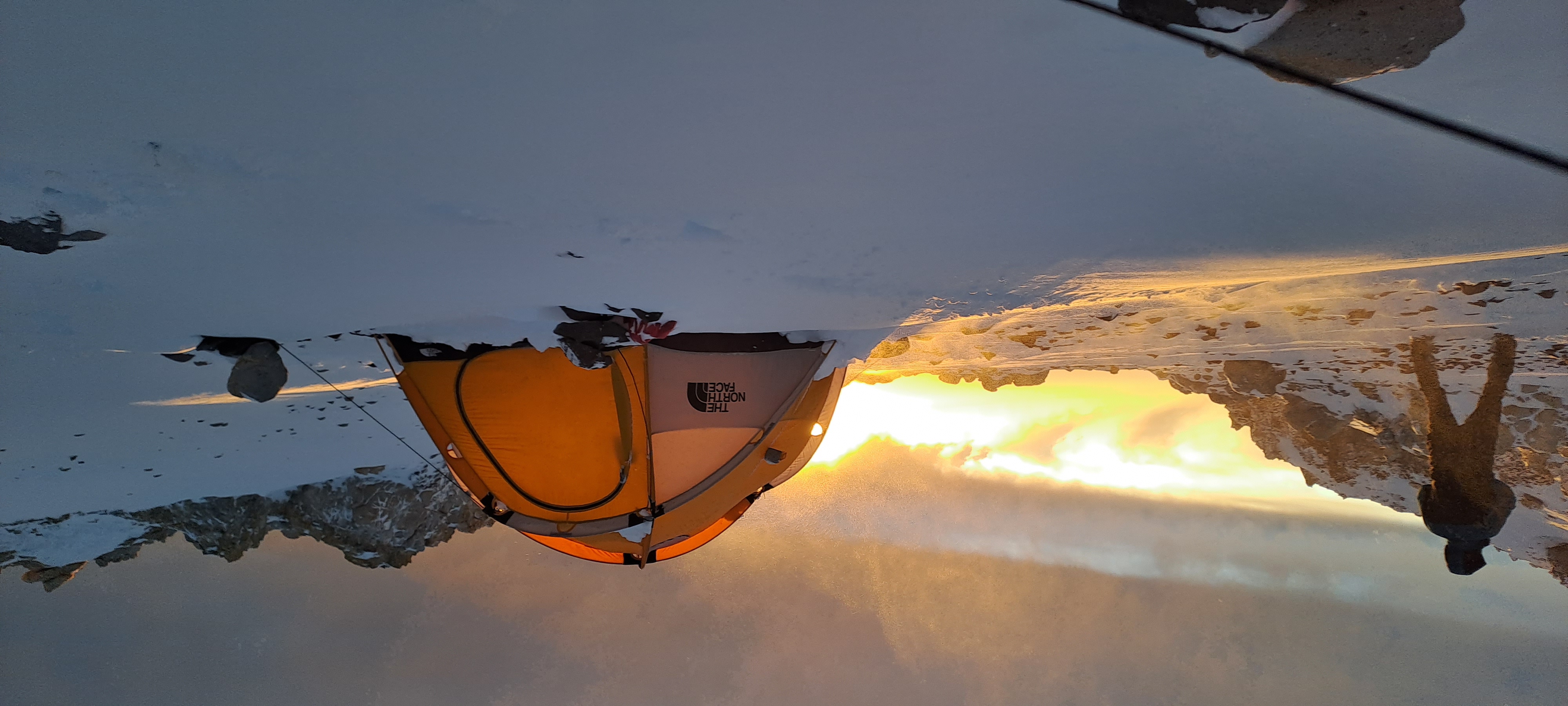 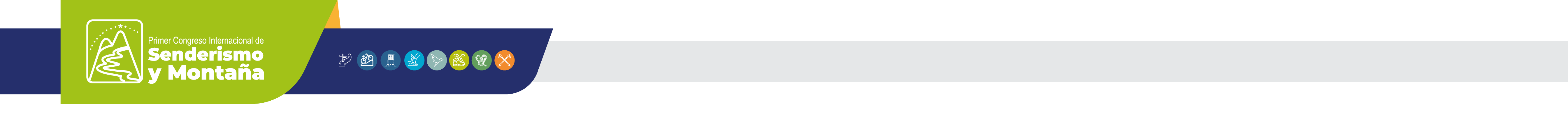 Como hacer alta montaña 
“sin morirse demasiado”
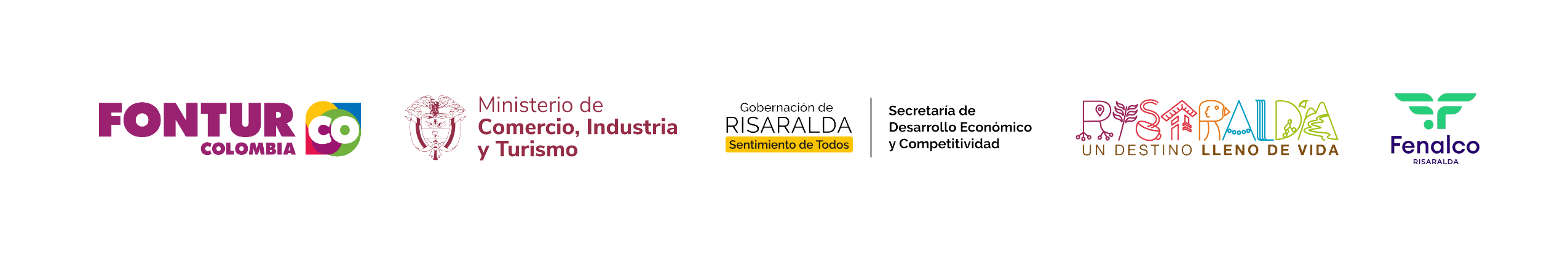 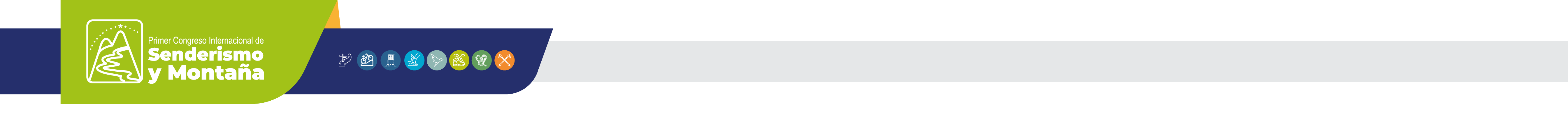 Capacitación para Guías
Solo una forma de acceder a ser Guía de montaña
Estudiar en la facultad
Contra
Falta de títulos inferiores y accesibles
Pro
Se estandariza el servicio
     (Garantizando un mínimo)
Un lenguaje común a la seguridad básica 
Una base ética y comercial en común
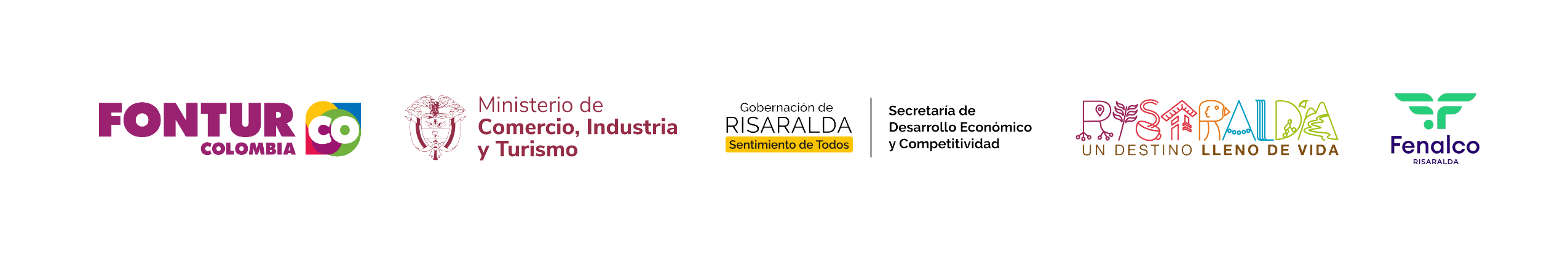 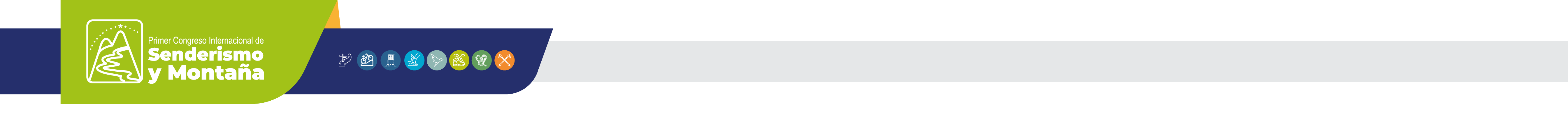 Primer cuatrimestre 
Problemática socio cultural y del mundo del trabajo 
Ambiente Fueguino 
Técnica del guía I 
Anatomía 
Práctica profesional 1 
Conducción de grupos y Liderazgo 1 
Servicios turísticos (marketing) 
 
Segundo cuatrimestre 
Fisiología 
El Sujeto en los contextos de Montaña 
Gestión y comercialización de Servicios turísticos Horas teóricas 16 
Técnica del guía II 
Ética Profesional 
Práctica profesional 2 
Conducción de grupos y Liderazgo 2
Tercer Cuatrimestre 
Entrenamiento 
Técnica del Guía III 
Computación o informática aplicada 
Primeros auxilios y rescate 
Ambiente Argentino 
Práctica profesional 3 

 
Cuarto Cuatrimestre 
Esquí II (de montaña y travesía) 
Patología de los deportes de montaña 
Práctica profesional: escalada 
Técnica del Instructor 
Legislación 
Trabajo en contexto natural de montaña
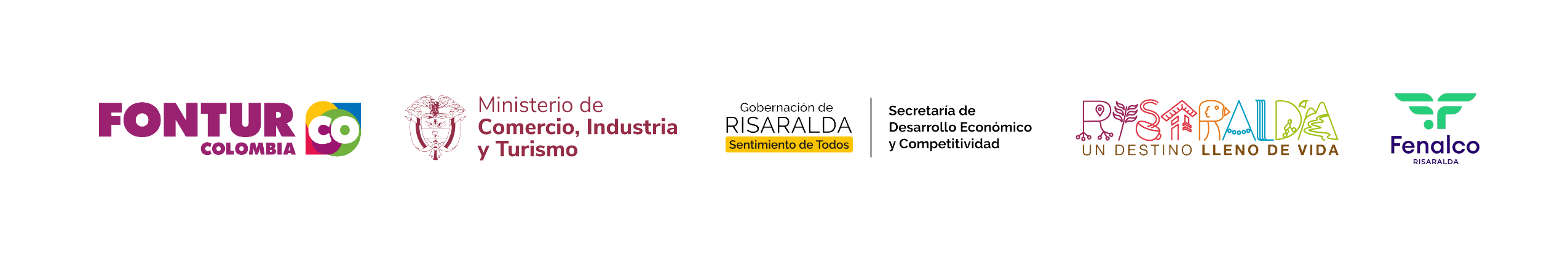 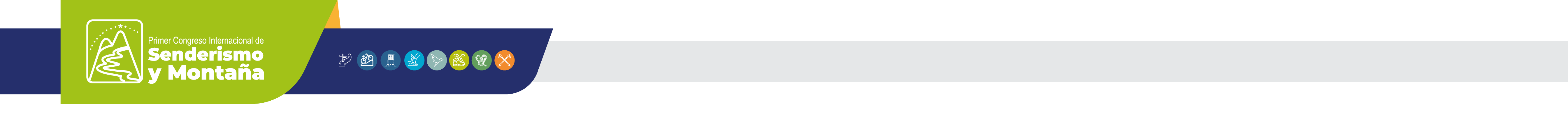 El cruce de rio invernal es un punto básico de la formación
Los alumnos desarrollan Fortaleza tecnica y psicologica
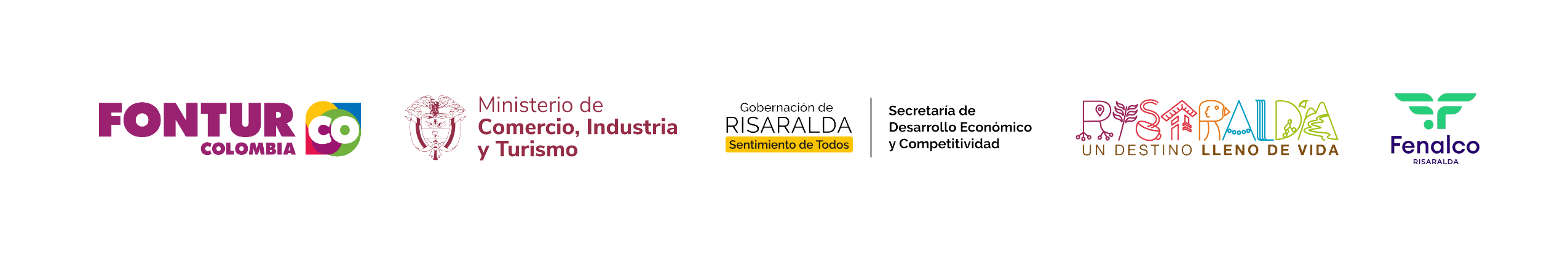 Permisos
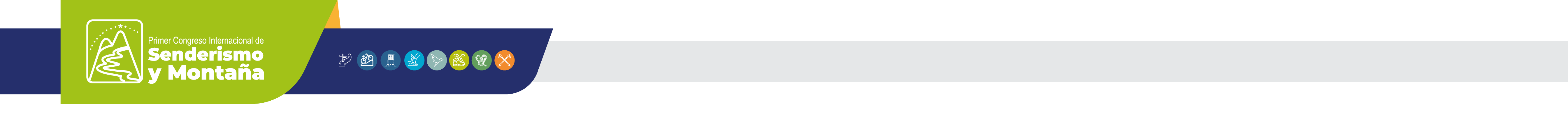 Centro de Visitantes de ANP
Av. San Martín 1143 Piso 1º Ciudad de Mendoza,
Horario: Lunes a Viernes de 8 a 18 hs, sáb, dom. y feriados de 9 a 13 hs.  
fuera de temporada oficial, Lunes a Viernes de 8 a 13 hs.
Tel. 0054-261-4258751 mail: informesaconcagua@mendoza.gov.ar
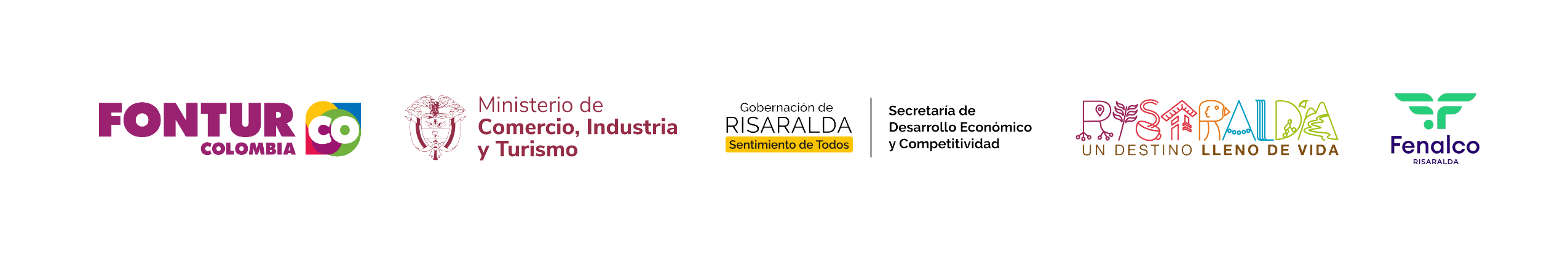 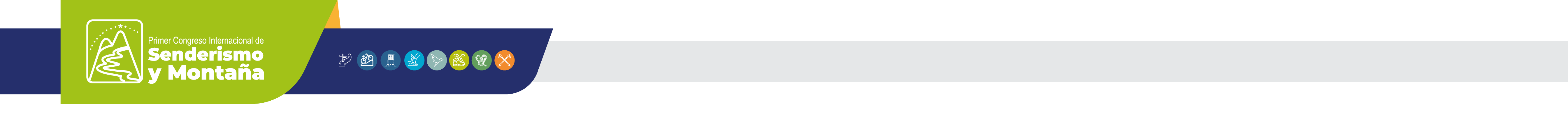 Centro de Visitantes de ANP
Av. San Martín 1143 Piso 1º Ciudad de Mendoza,
Horario: Lunes a Viernes de 8 a 18 hs, sáb, dom. y feriados de 9 a 13 hs.  
fuera de temporada oficial, Lunes a Viernes de 8 a 13 hs.
Tel. 0054-261-4258751 mail: informesaconcagua@mendoza.gov.ar
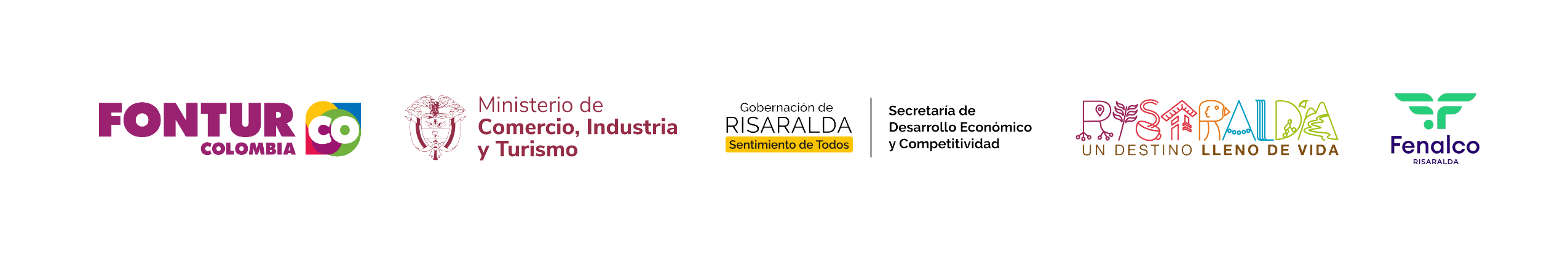 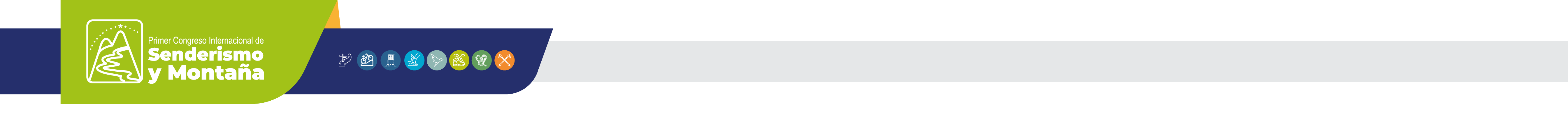 Lanko
Inka
Aimara (ya transformada) 
Grajales
Empresas
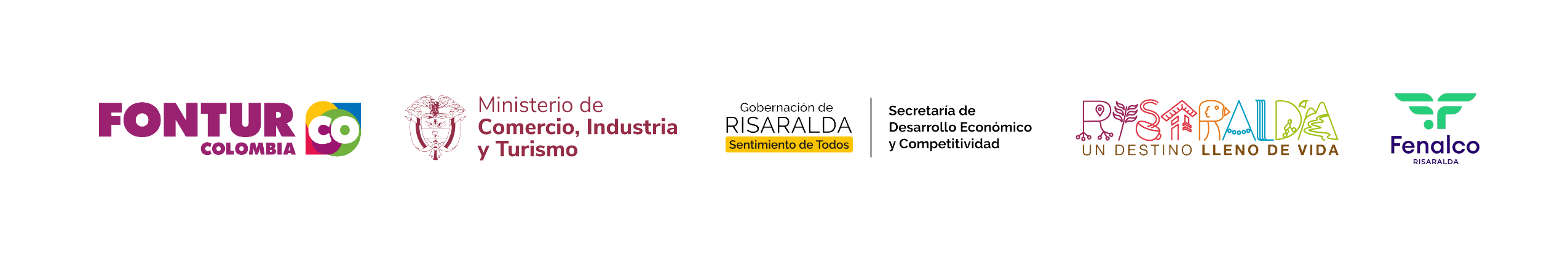 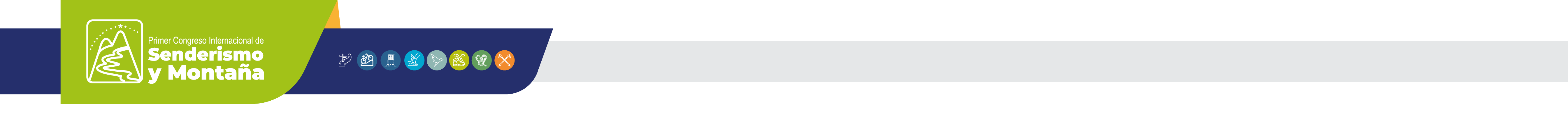 Llegan Los Clientes
Saludo y palabras iniciales
Buenos apretones: comunican sociabilidad y asertividad. los buenos apretones, los que resultan en una impresión más favorable, son:
Firmes
Cálidos
Secos
Abarcan la mano completa
Se acompañan con un contacto ocular directo
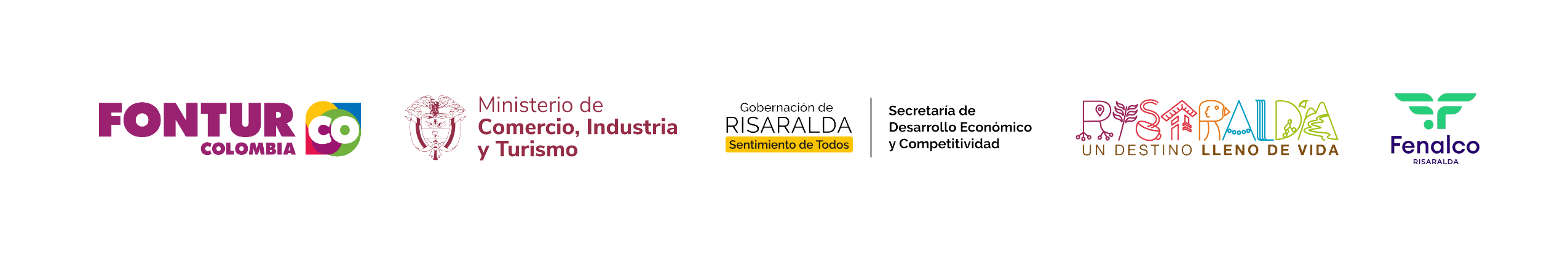 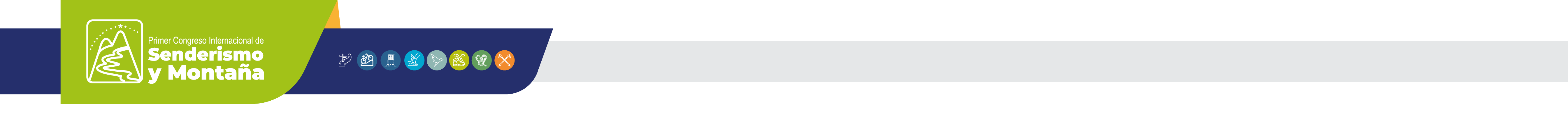 Dominación vs igualdad
Posición de las palmas: Cuando se ofrece la palma hacia abajo, estamos en presencia de una jugada de dominio.
Ante esta situación la posibilidad más acertada es girarle la mano suavemente pero con decisión, para ubicarla en posición de reciprocidad
Una variante más dominante es no responder inmediatamente. Simplemente se debe mirar directamente al rostro y no hacer nada. Esto provoca en el otro un momentáneo estado de perplejidad que disminuye su capacidad de control muscular. Solo entonces damos la mano y colocamos su palma en posición perpendicular (Cuidado !!!!)
Otra opción es responder en forma aparentemente sumisa con la palma hacia arriba, y luego, dominarlo colocándole la mano izquierda por encima.
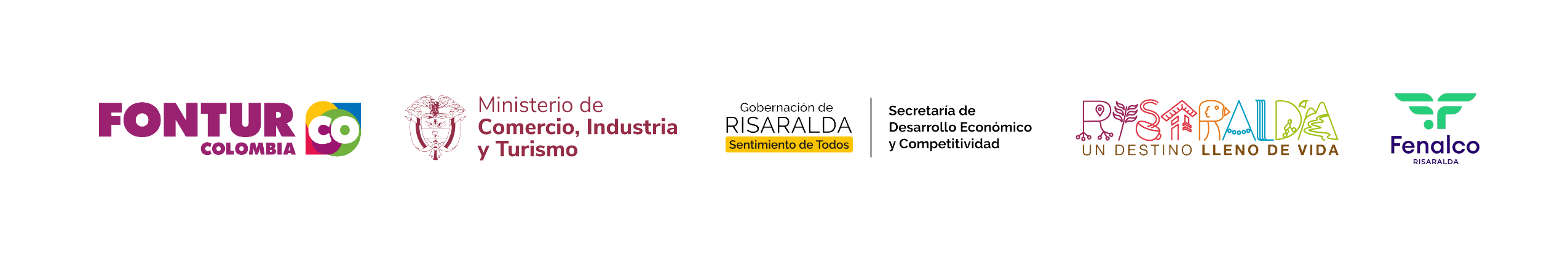 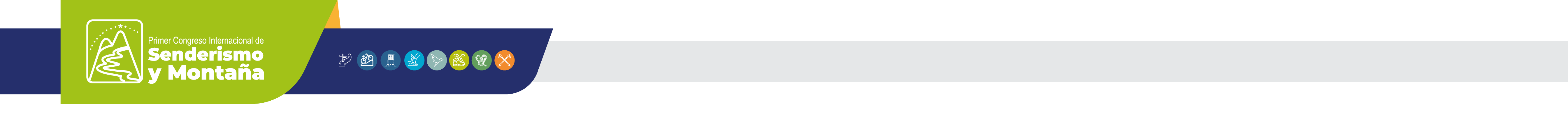 Demostrar firmeza y capacidad?
¿Porque demostrar firmeza y capacidad?

Por que en el momento de decidir que hay que volverse o que no se debe continuar, no puede haber dudas
---Por que corre peligro su vida, la nuestra y nuestra fuente de trabajo.
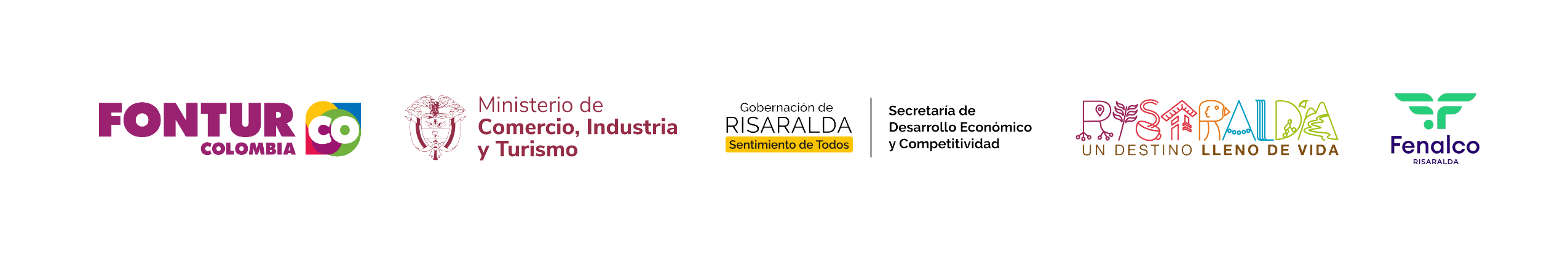 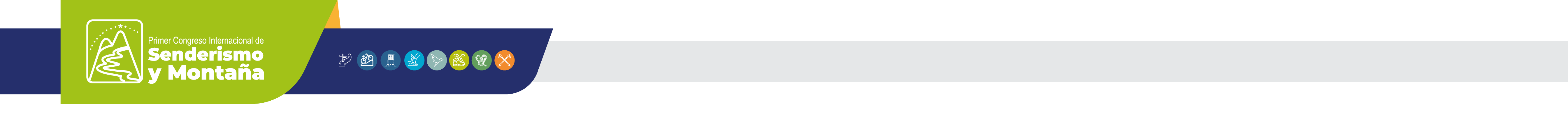 Preparación de la expedición
Armar la comida… una historia aparte…
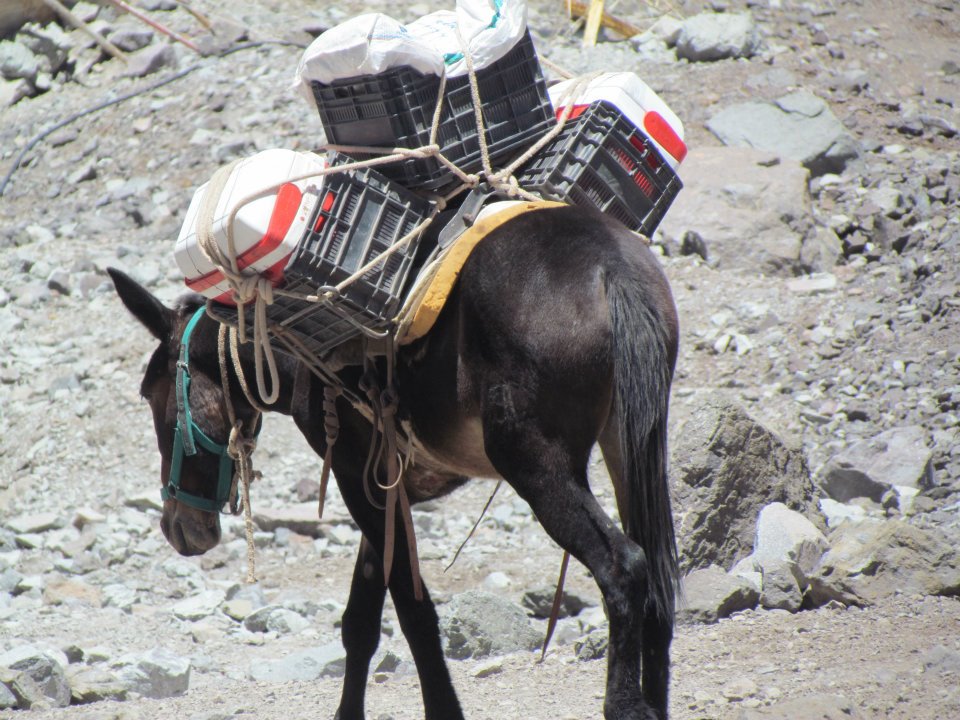 Las mulas trotan.. Todo se sacude

Separar por día y por comida ayuda a la logística 

No olvidar lo que es necesario inmediatamente

No sobreestimar esta necesidad
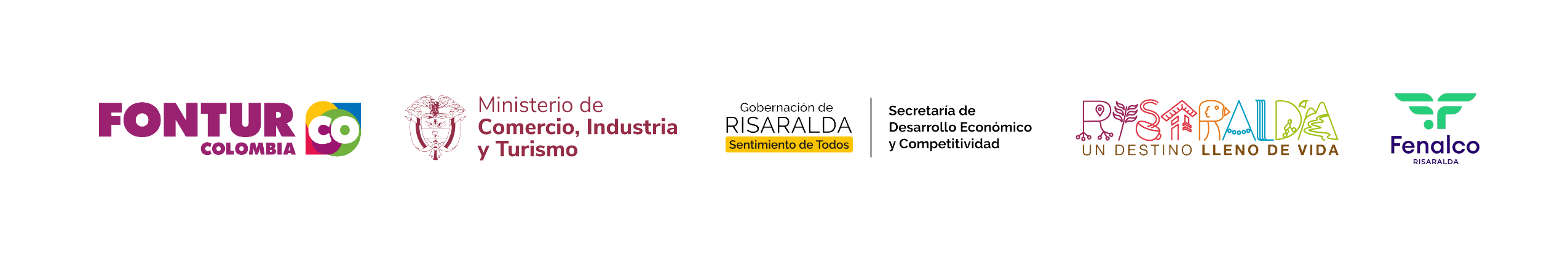 Dos accesos
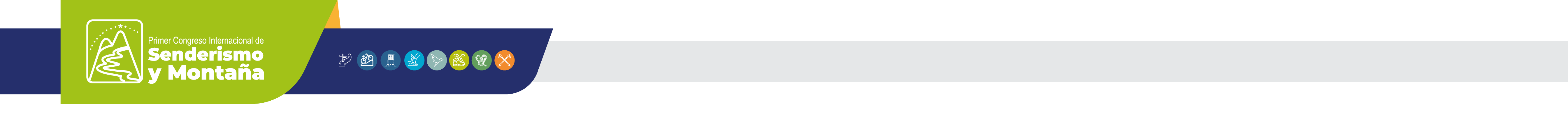 Los dos accesos son 

Plaza de Mulas. Saliendo desde Puente del Inca
Plaza Argentina. Saliendo desde penitentes.
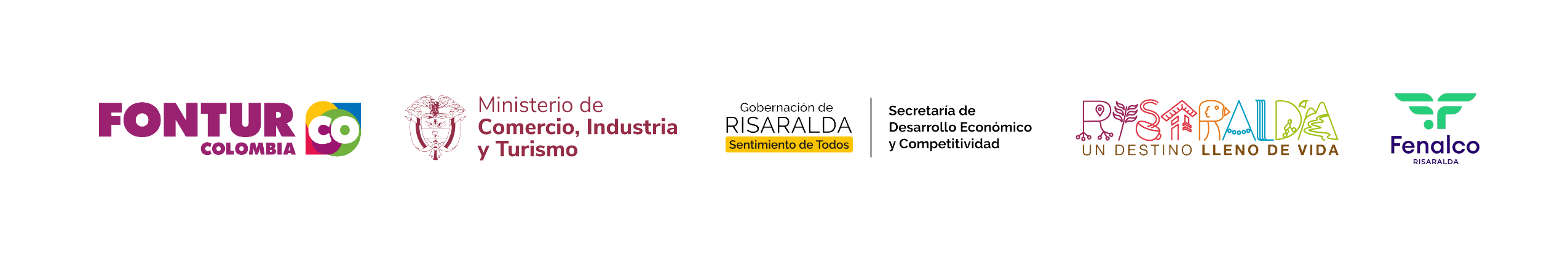 Rutas de acceso
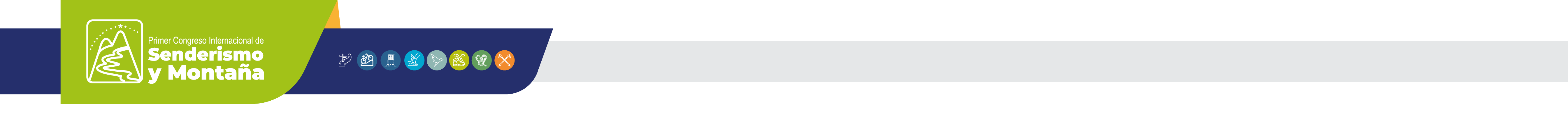 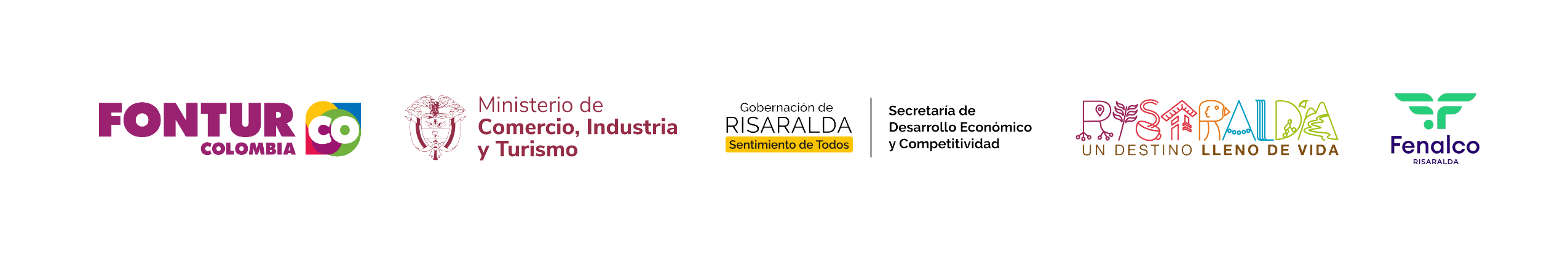 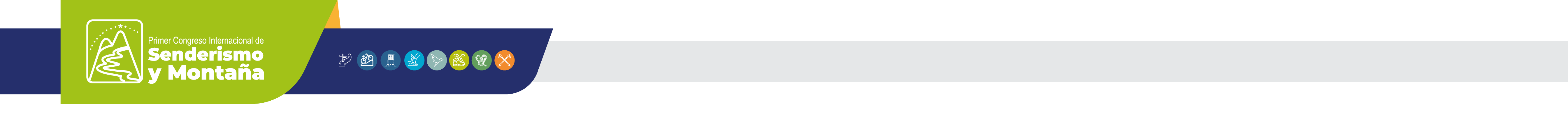 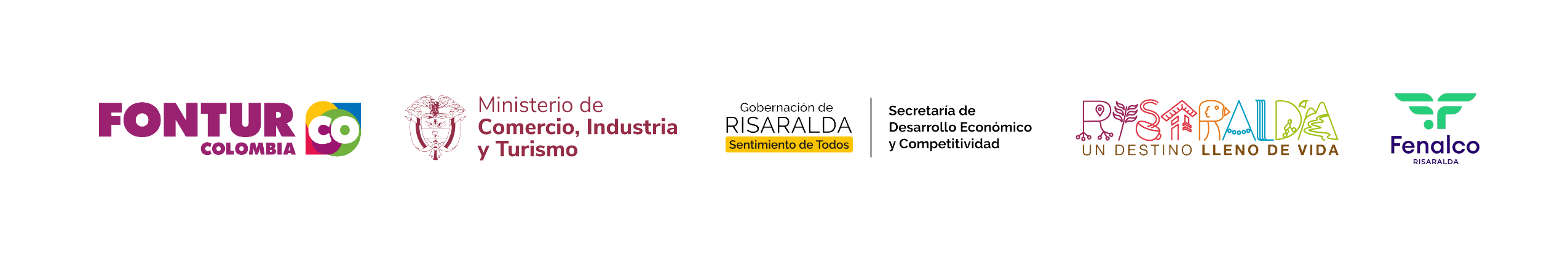 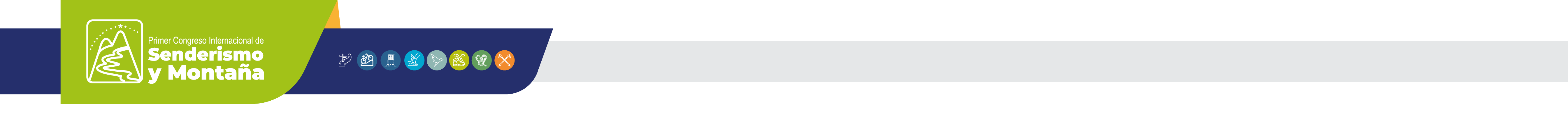 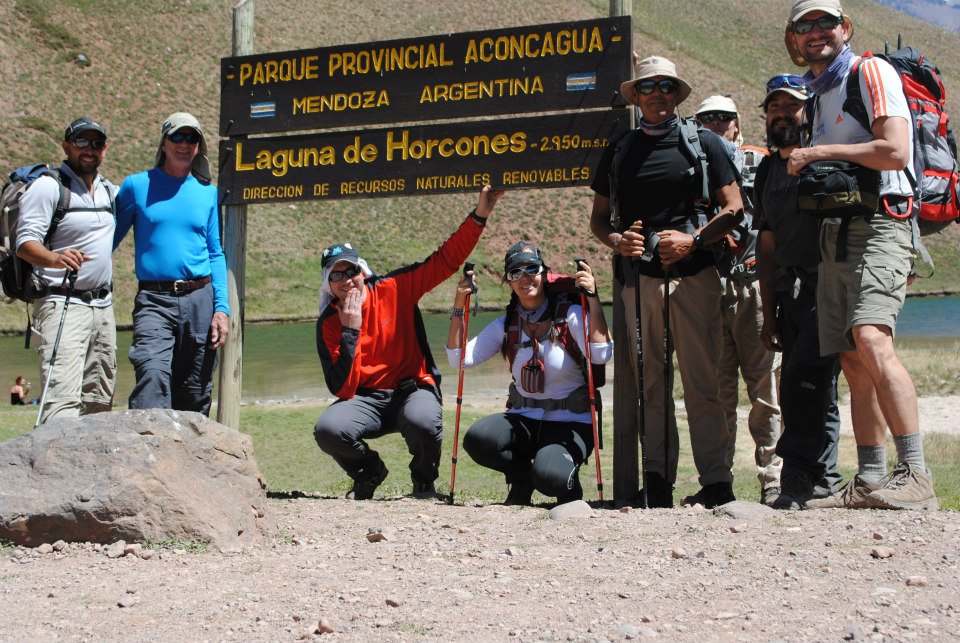 Día 1: comenzamos en horcones-2950 mts.Con un grupo dividido
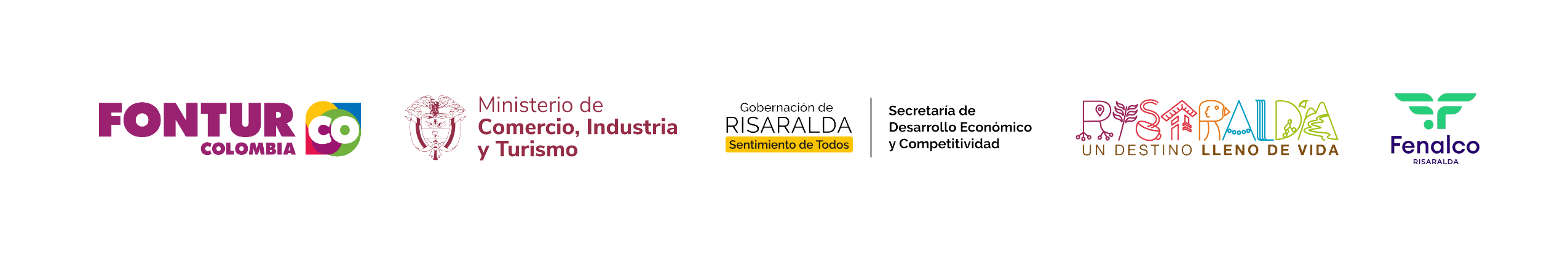 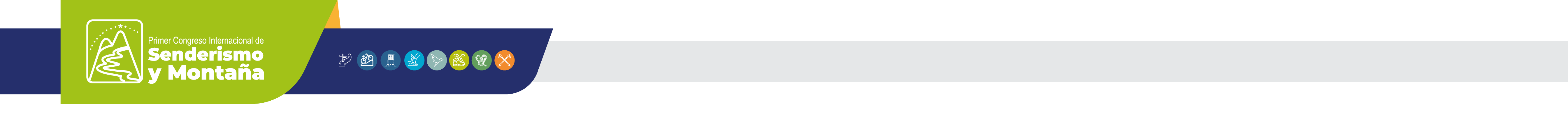 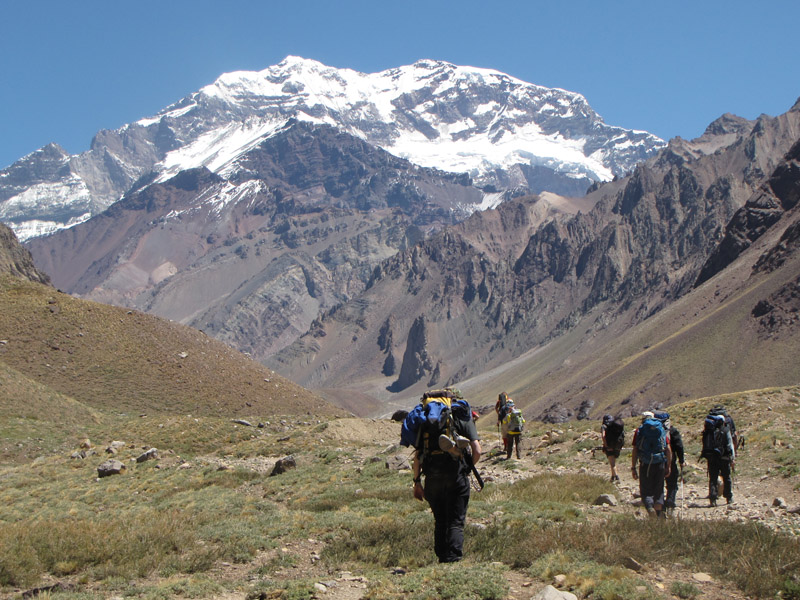 Día 1; Silvia y Paulo
En la primer caminata ya comienza el análisis de los clientes. 
Salimos desde inca hacia confluencia.
Se perfila el mal estado físico y la falta de potencia de Silvia.
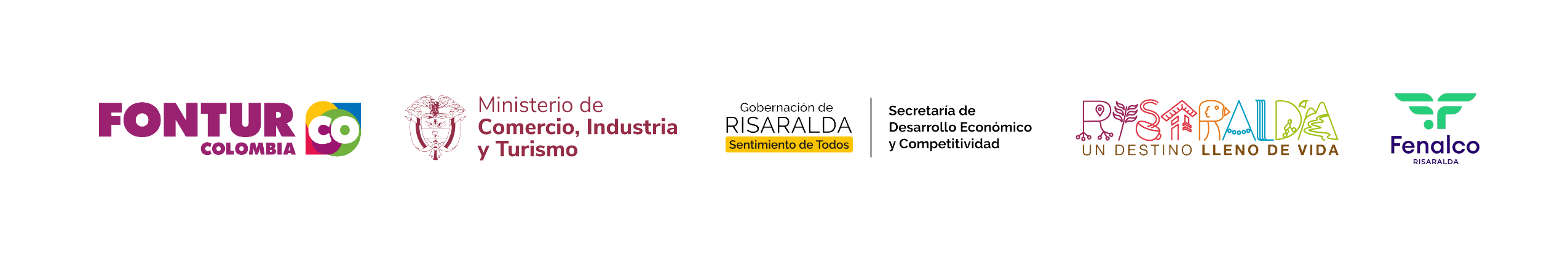 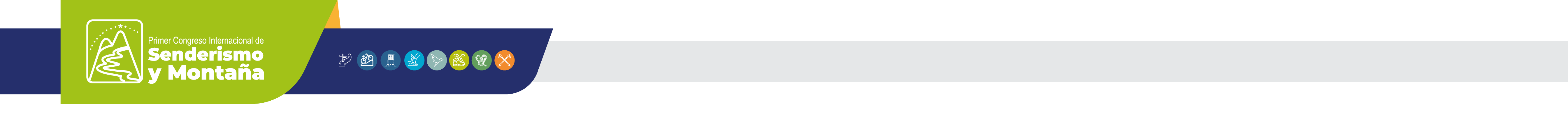 1
Confluencia-3390mts.
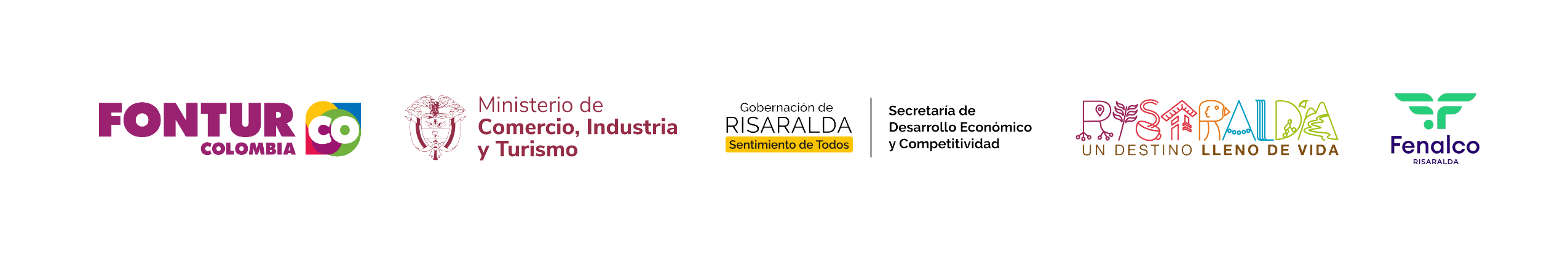 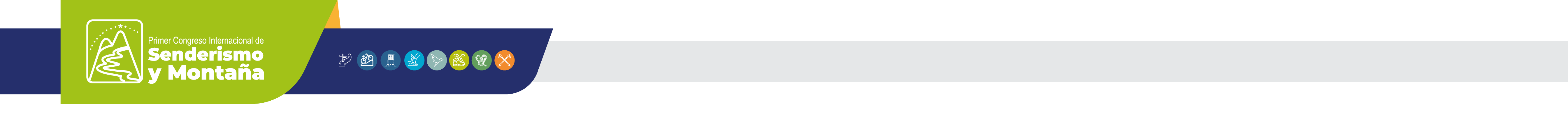 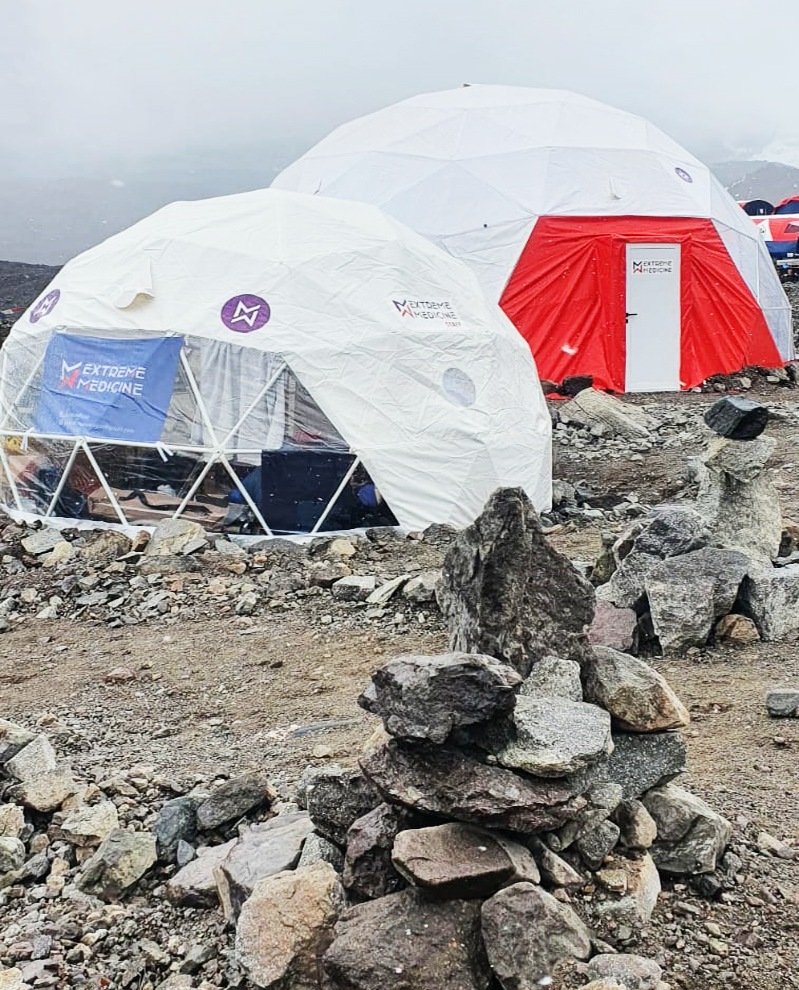 Servicio medico
Marihuana !!!!
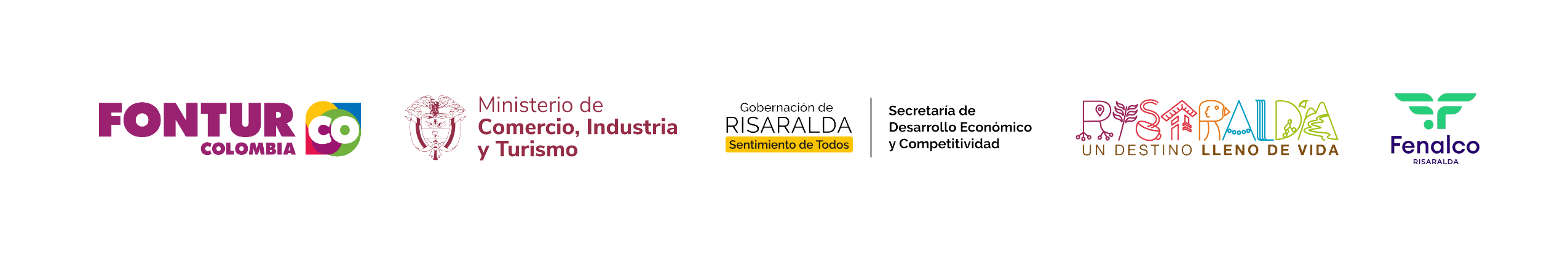 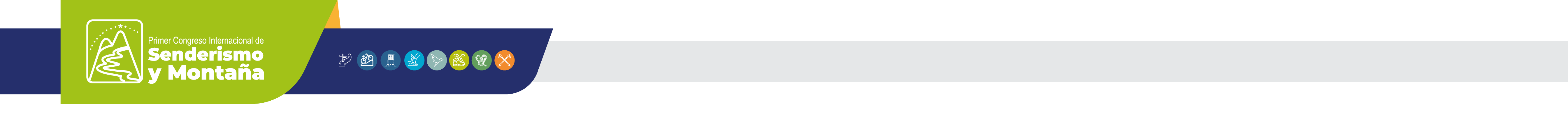 Dia dos : Pared sur. Confirmación
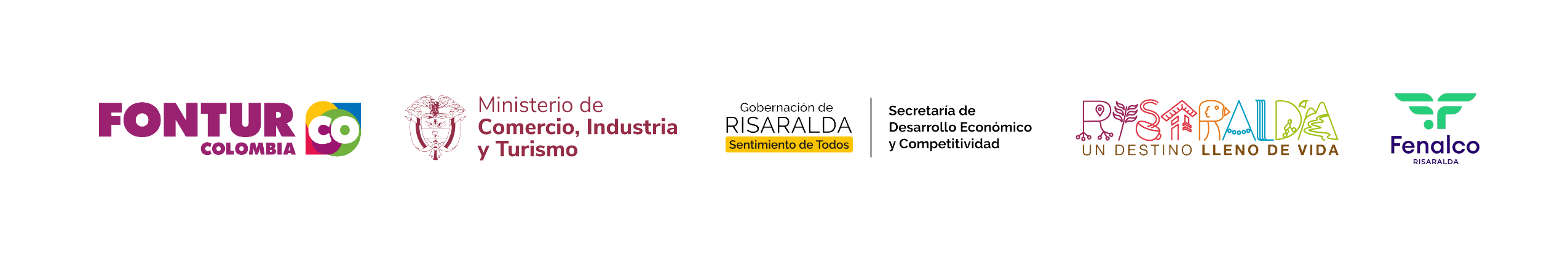 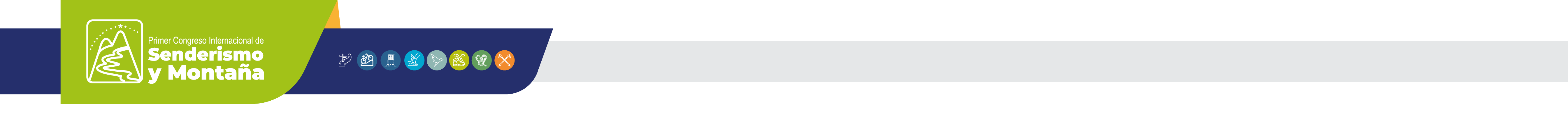 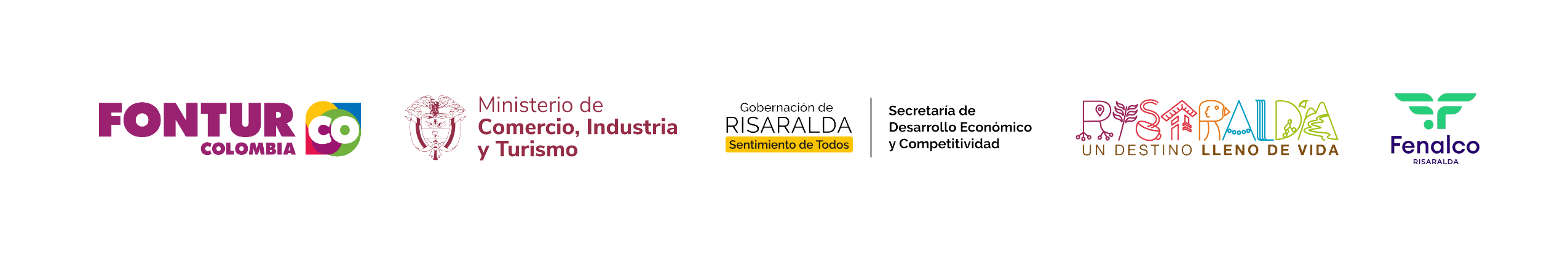 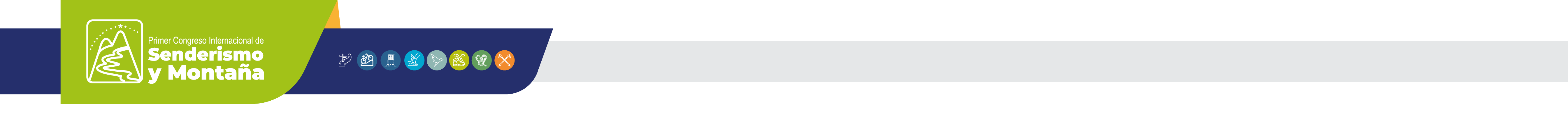 Día Tres- para todos menos para mi.
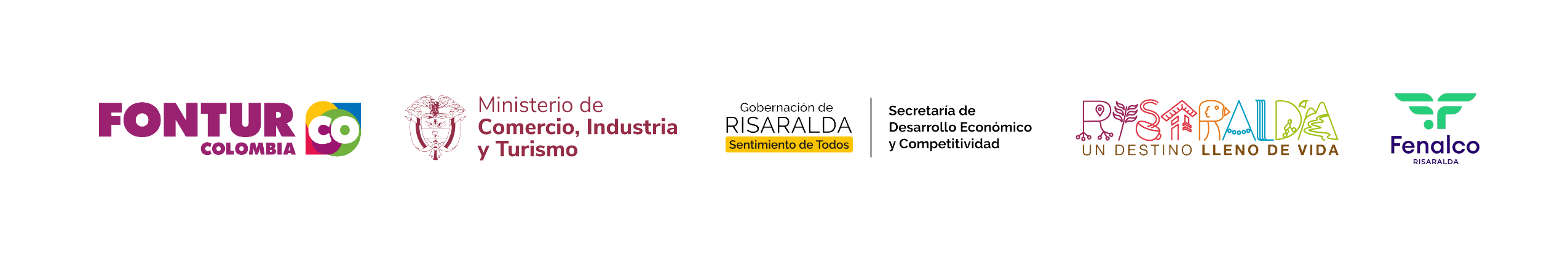 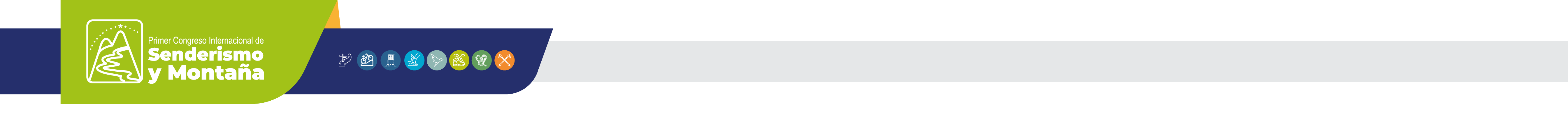 Día 4 Finalmente partimos
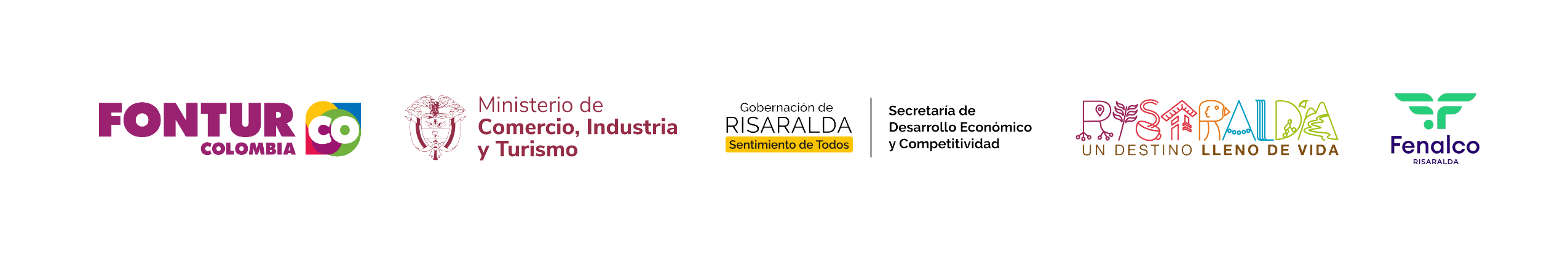 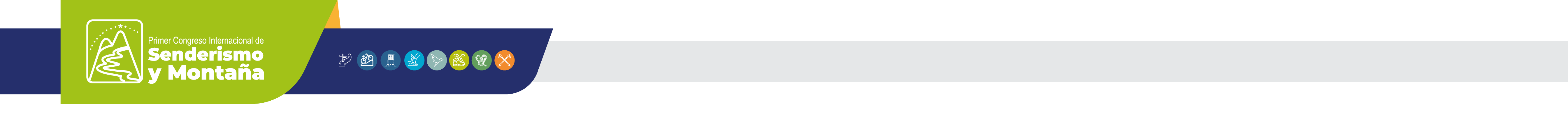 Plena atención a la posición del cuerpo
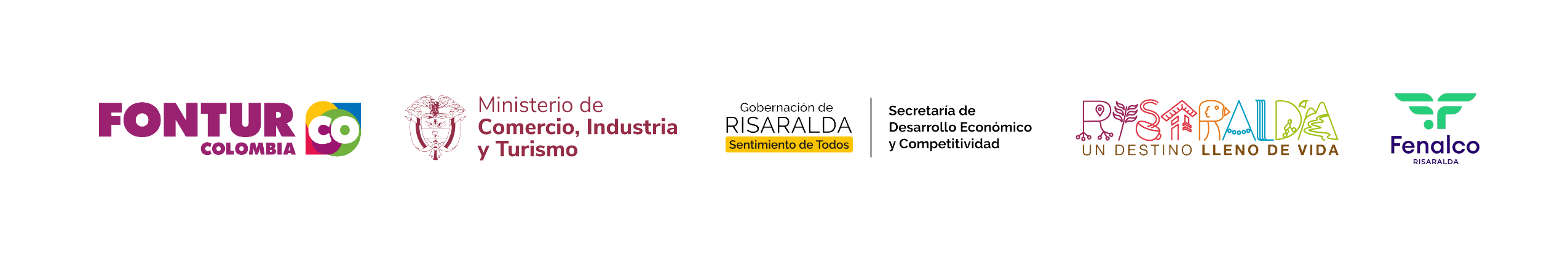 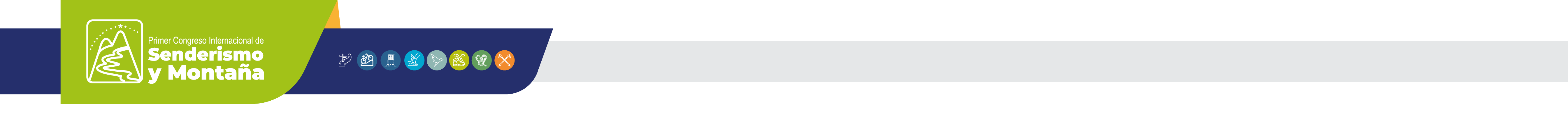 Un rosto flácido es símbolo de fatiga
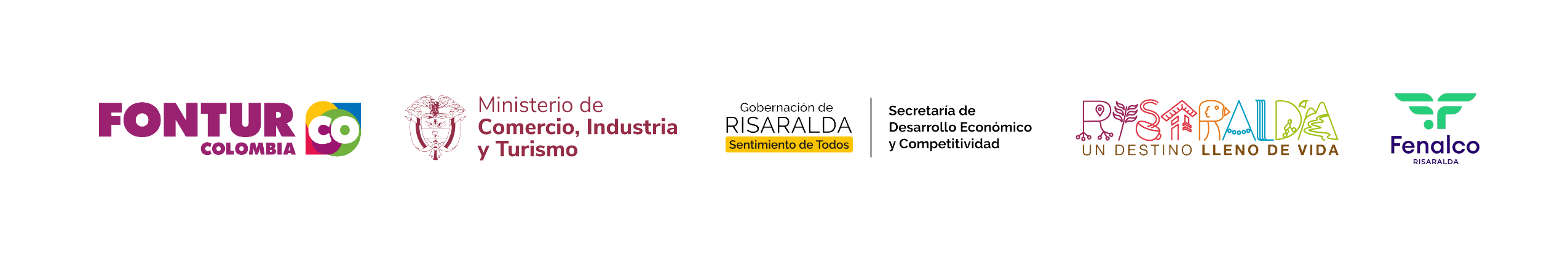 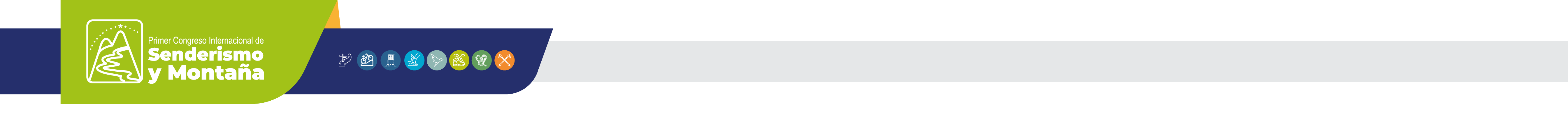 Cuidar detalles
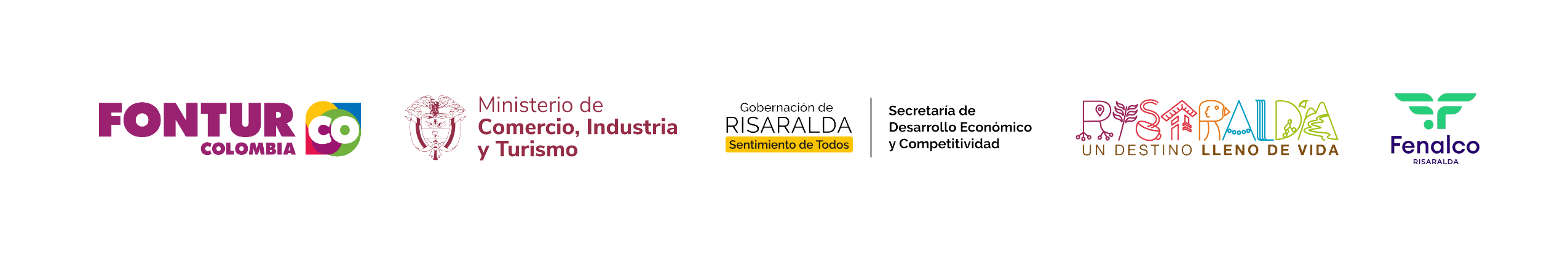 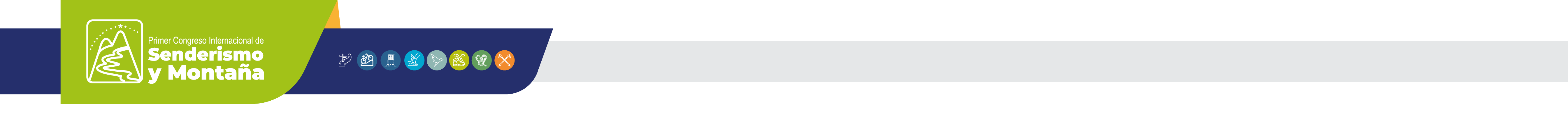 Plaza de mulas-4300mts
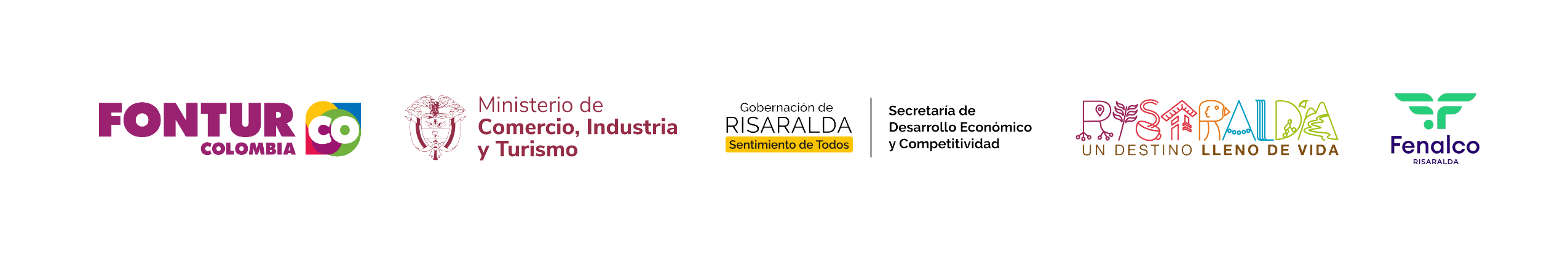 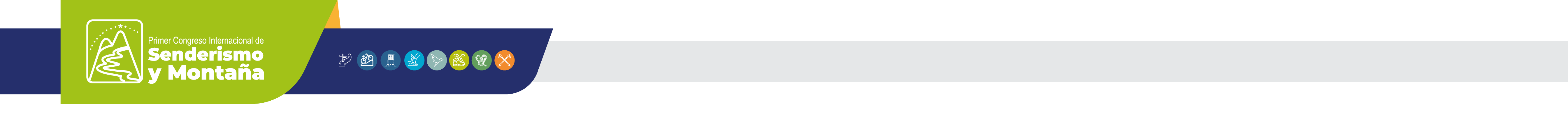 Una ciudad de Nylon
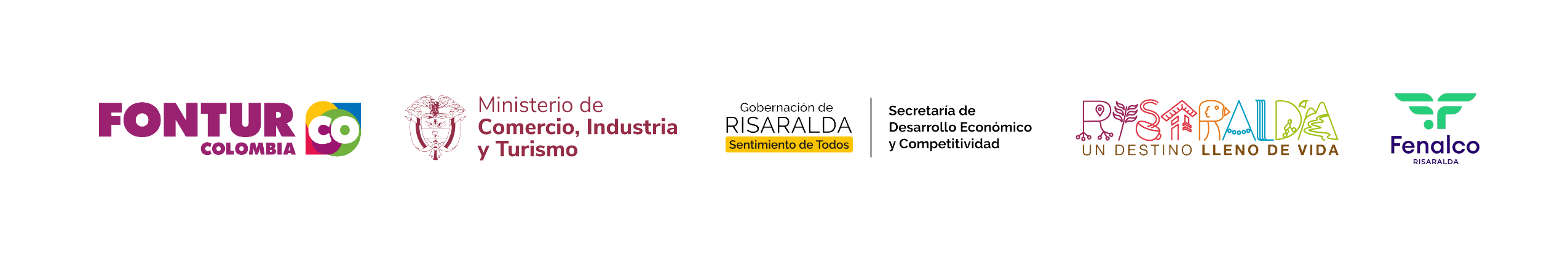 Día de descanso activo
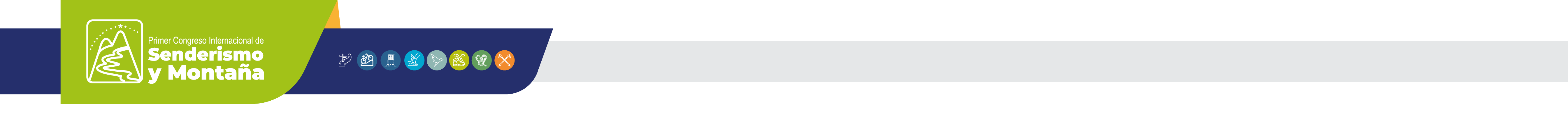 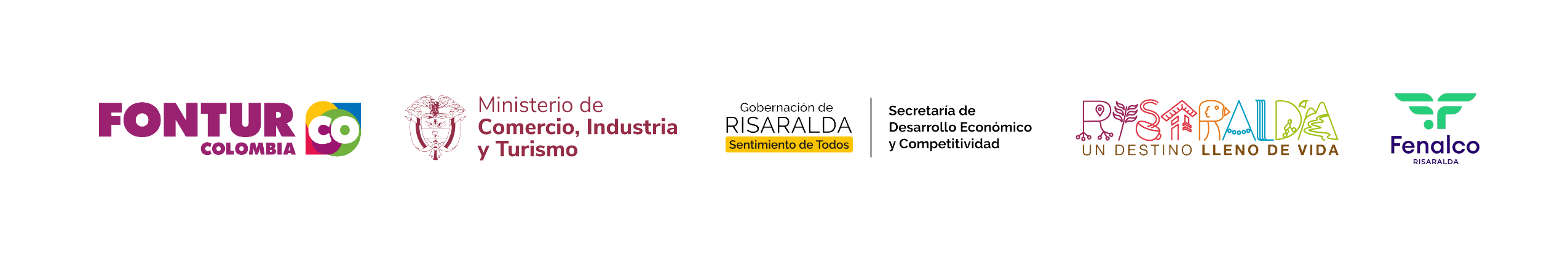 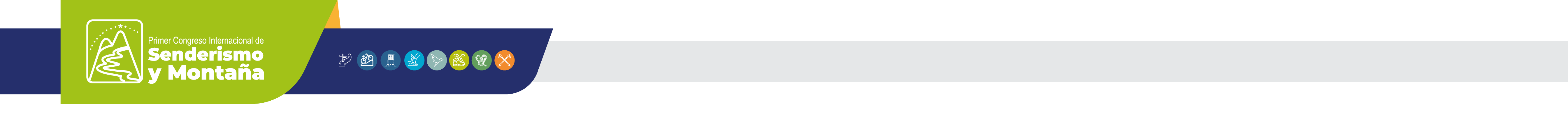 Ascensión cerro bonete-5100 mts
Ani.
“atenta, no entupida, no turista”
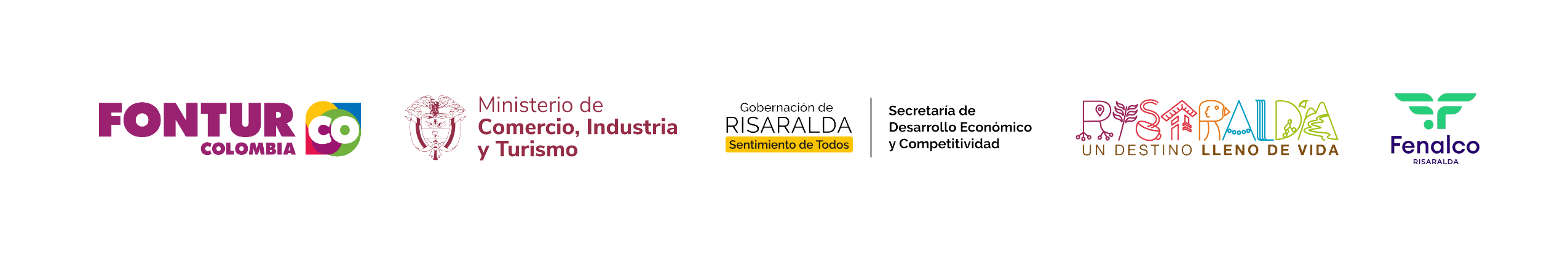 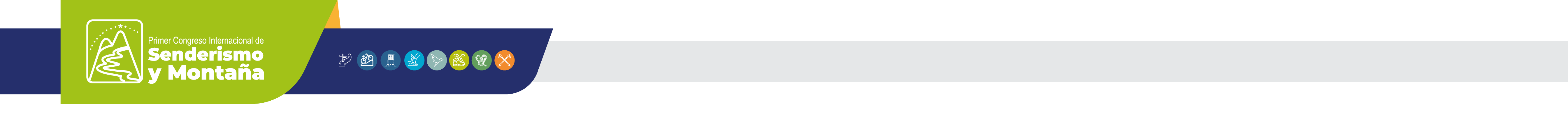 Acarreo a 5000 mts
Ya no importa la dificultad de la travesía, por protocolo internacional siempre los clientes con bastón
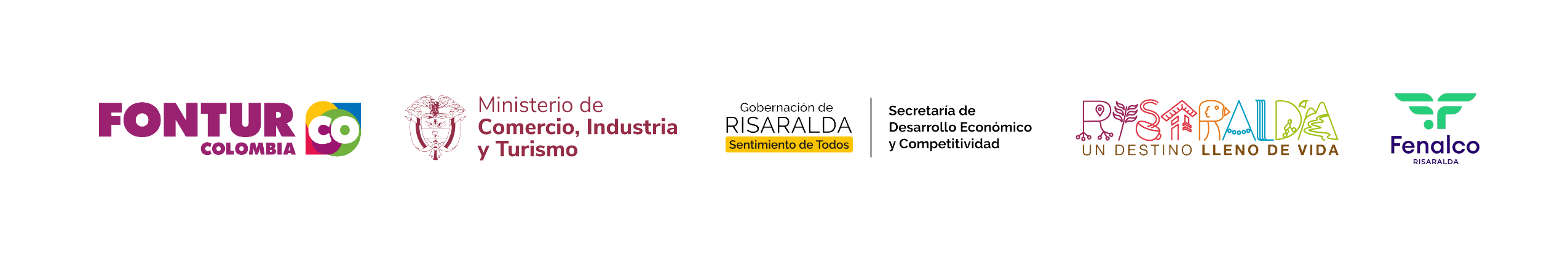 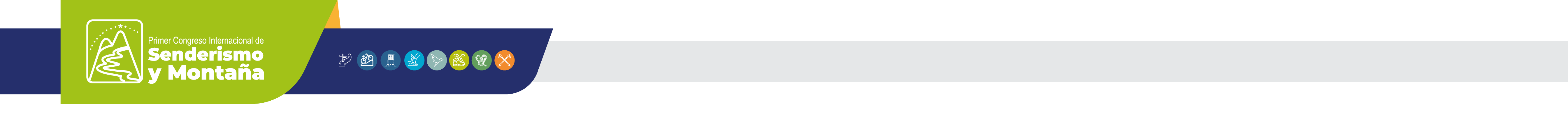 Te dejo un regalo
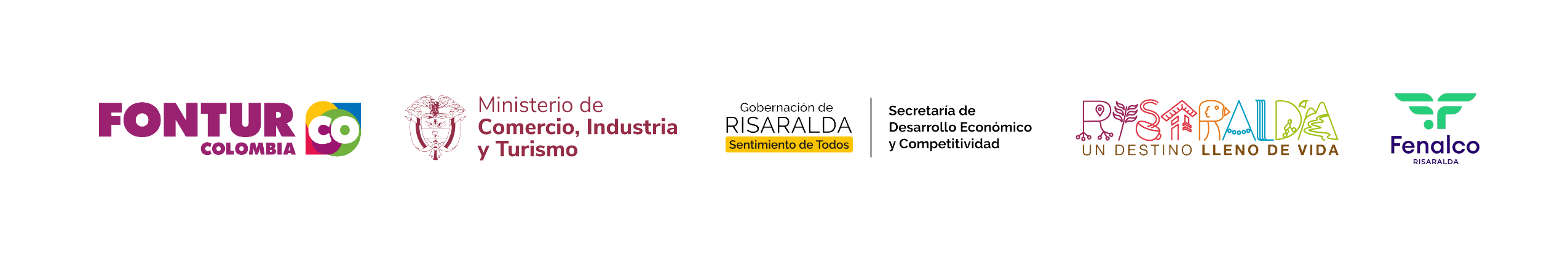 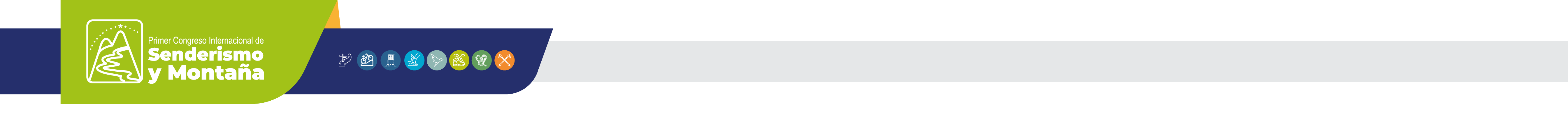 Descanso total- y ansiedad
7
Chequear el estado físico
Crear una ficha de seguimiento especifico
Preparar porteos
Chequear equipo personal de los pasajeros otra vez.
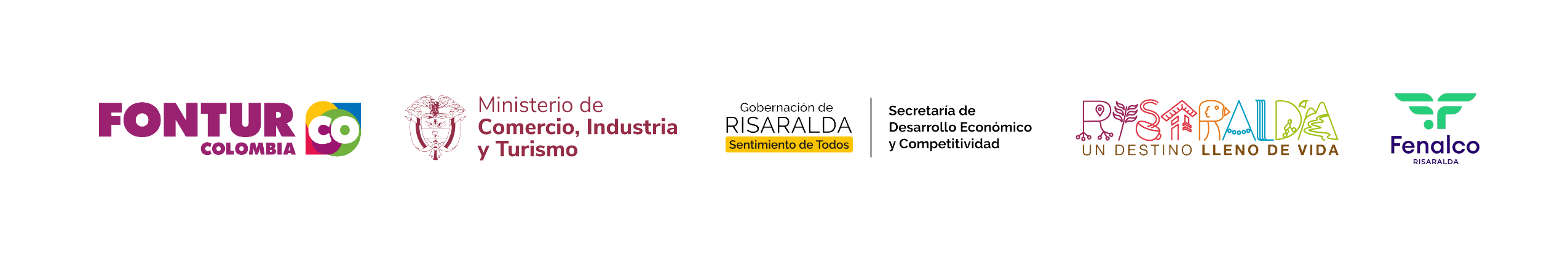 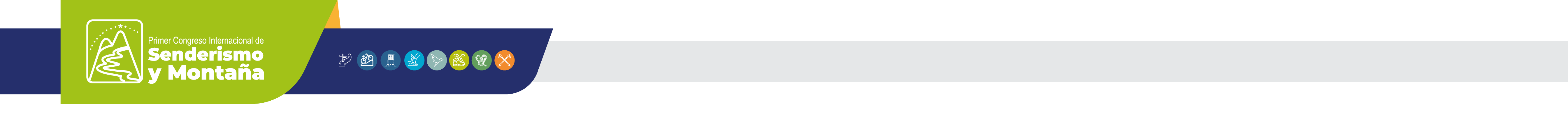 Ruta Normal
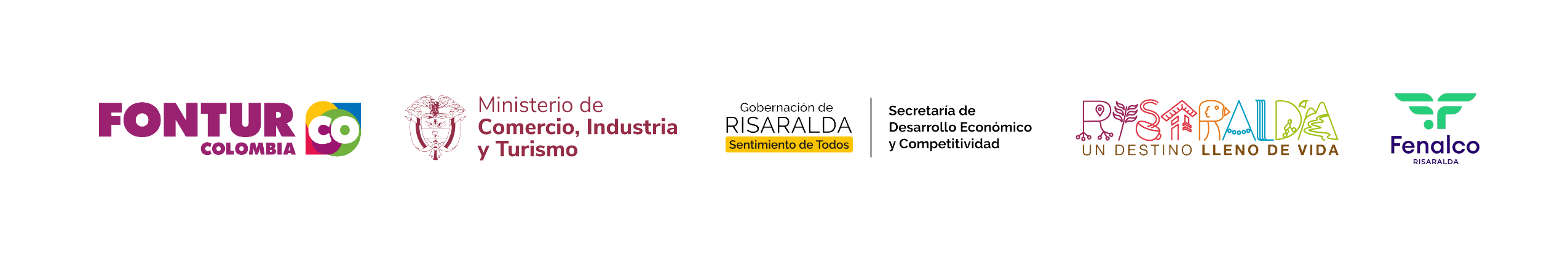 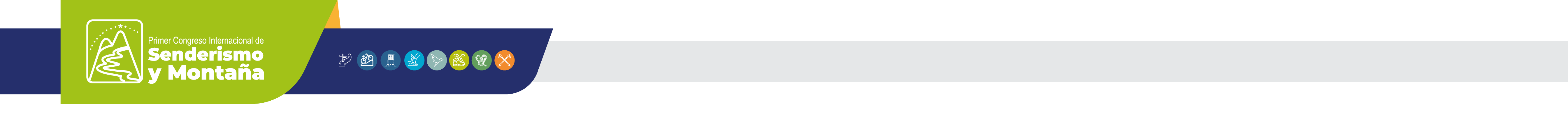 Canadá 5050
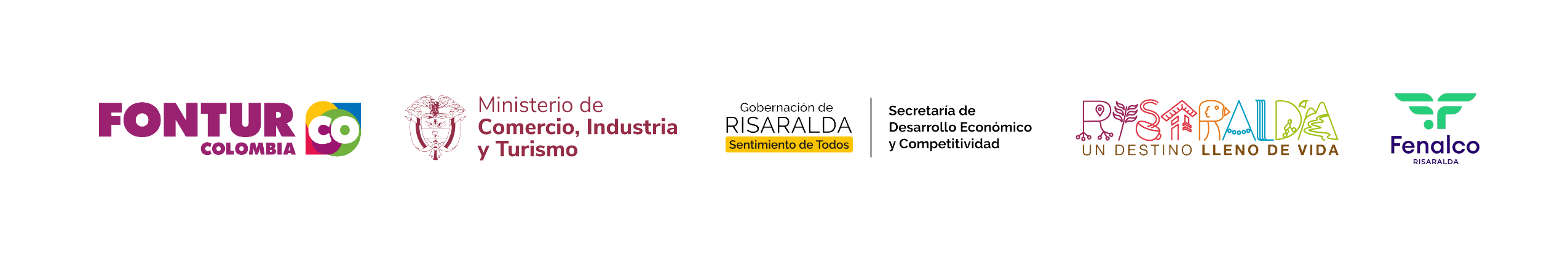 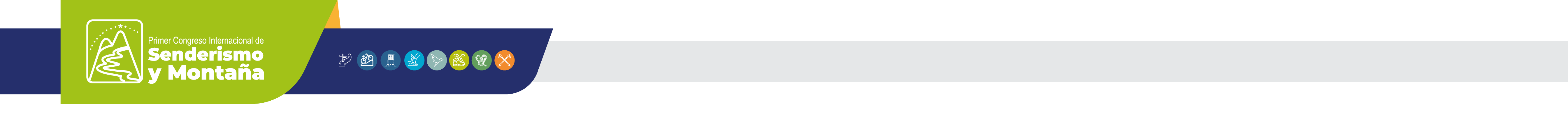 Camino a Canadá se destaca Wolfgang
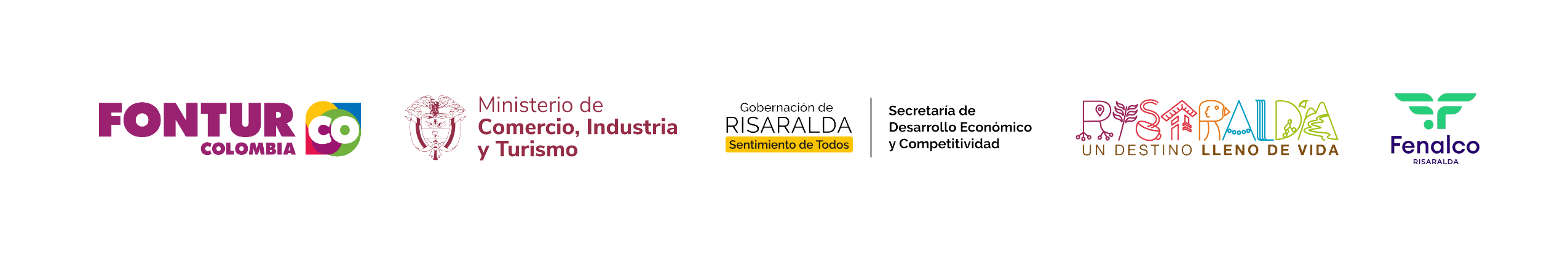 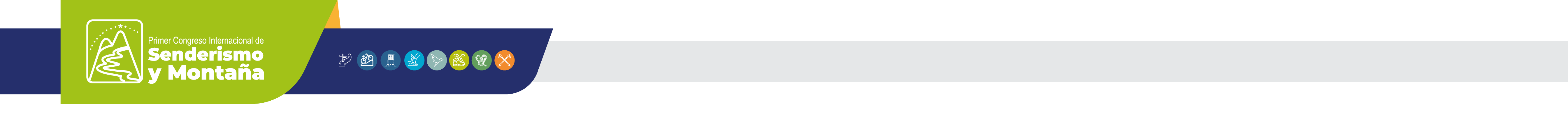 Canadá
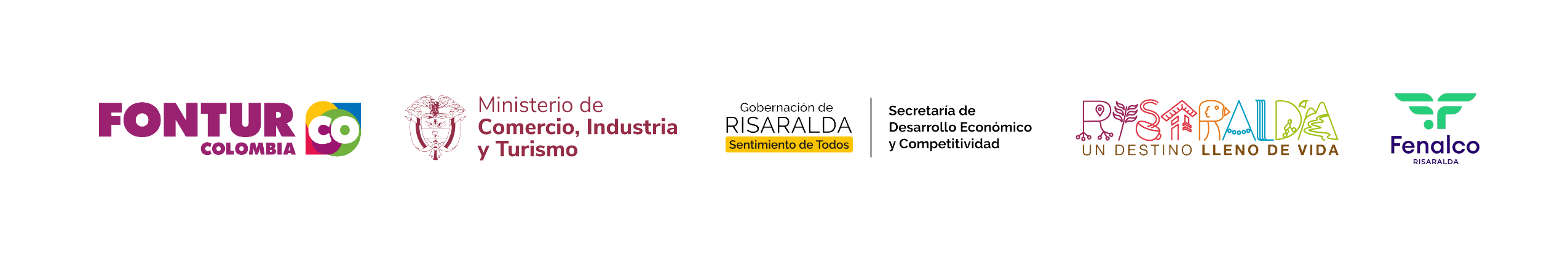 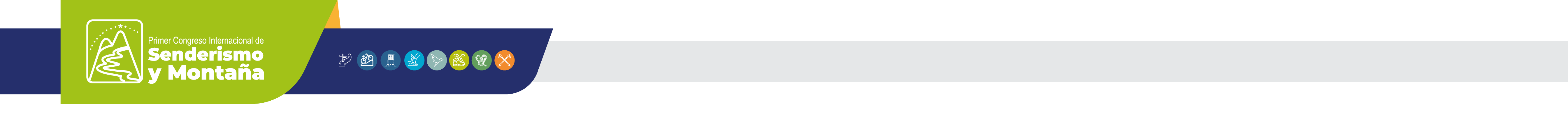 El atardecer que emociona
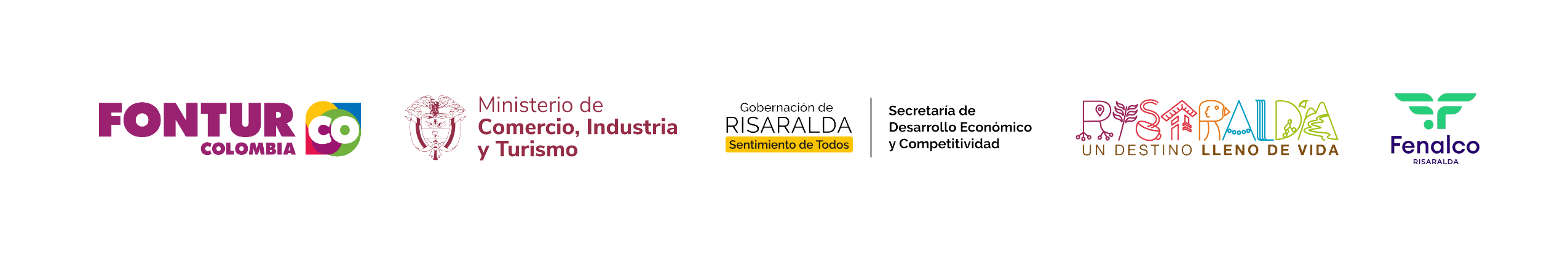 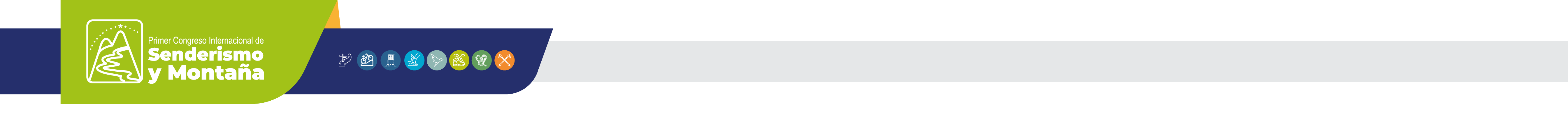 Camino a Nido de cóndores
9
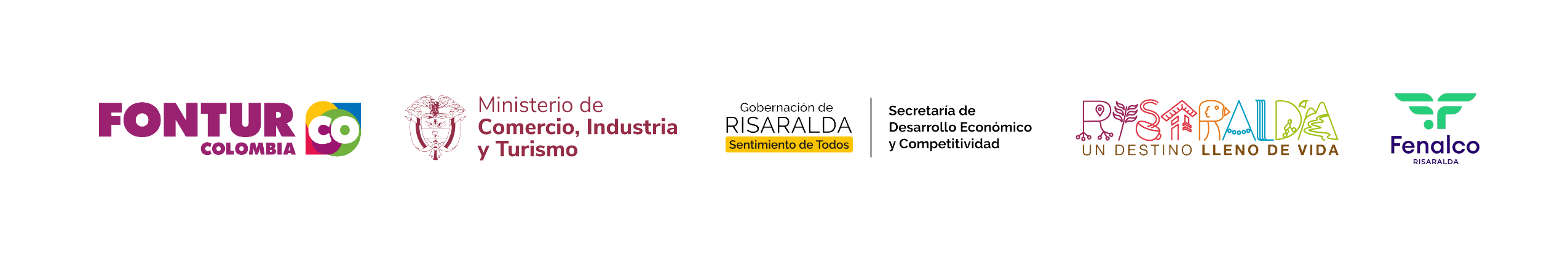 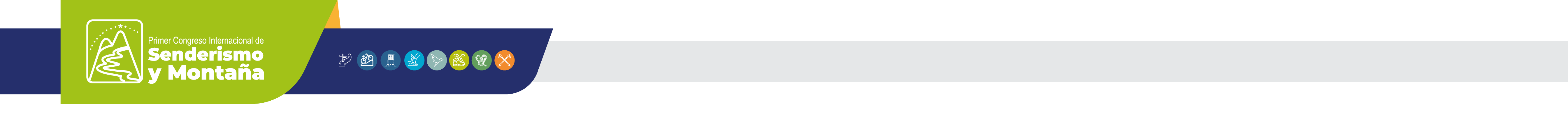 Camino a Nido de cóndores
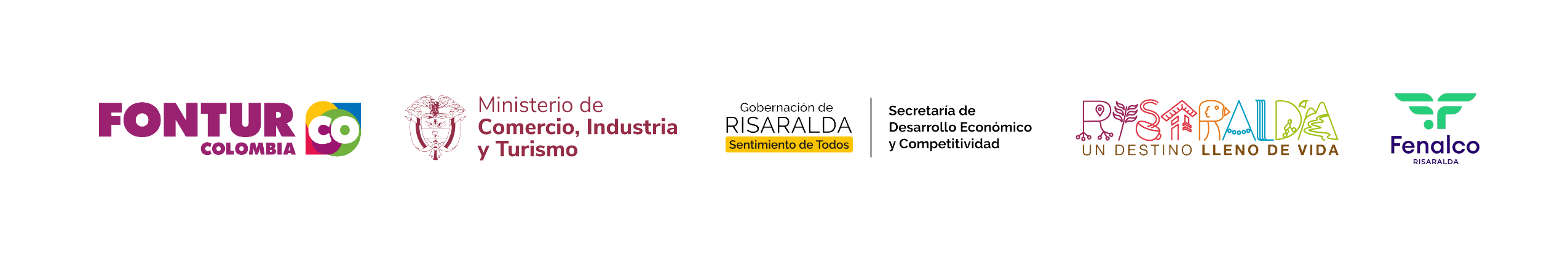 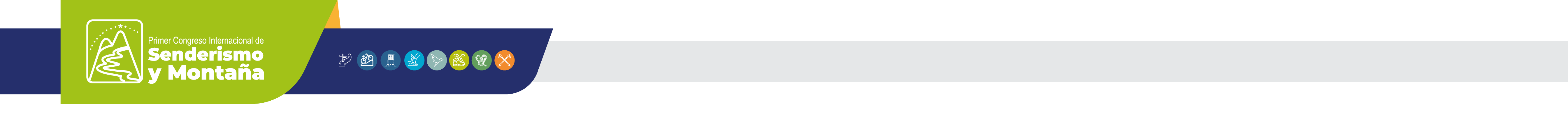 Nido de cóndores 5500
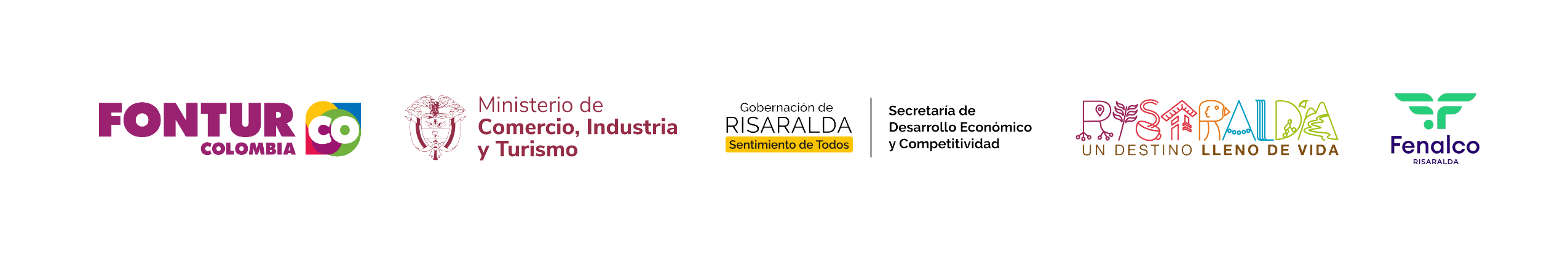 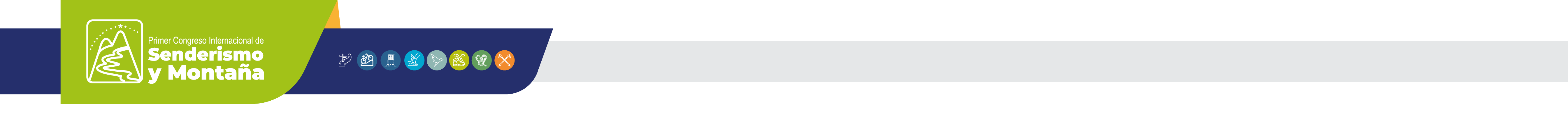 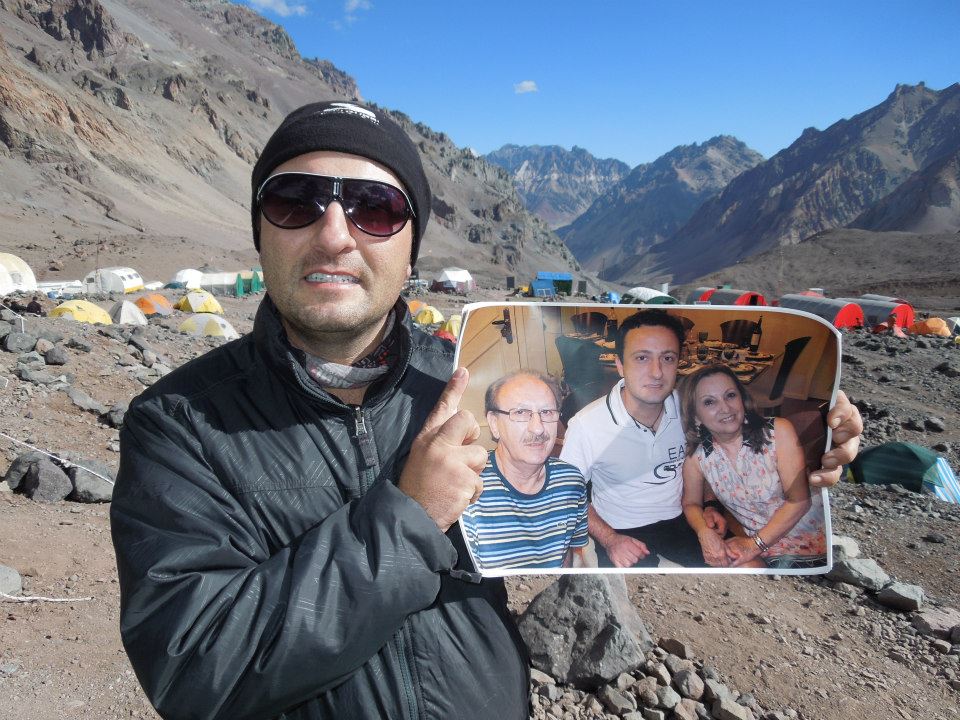 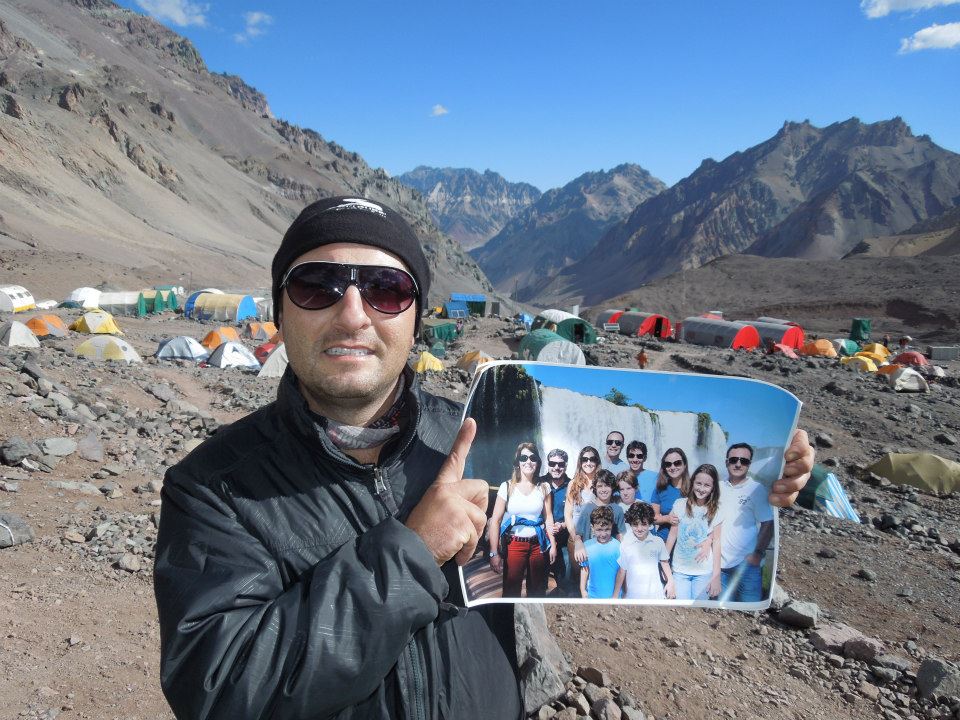 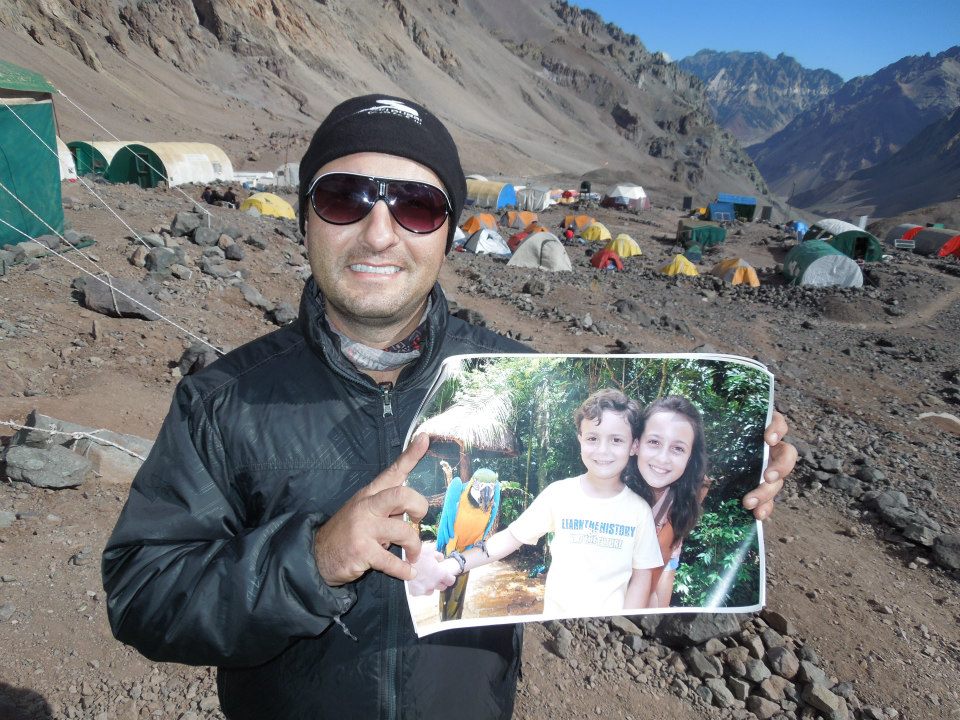 Paulo
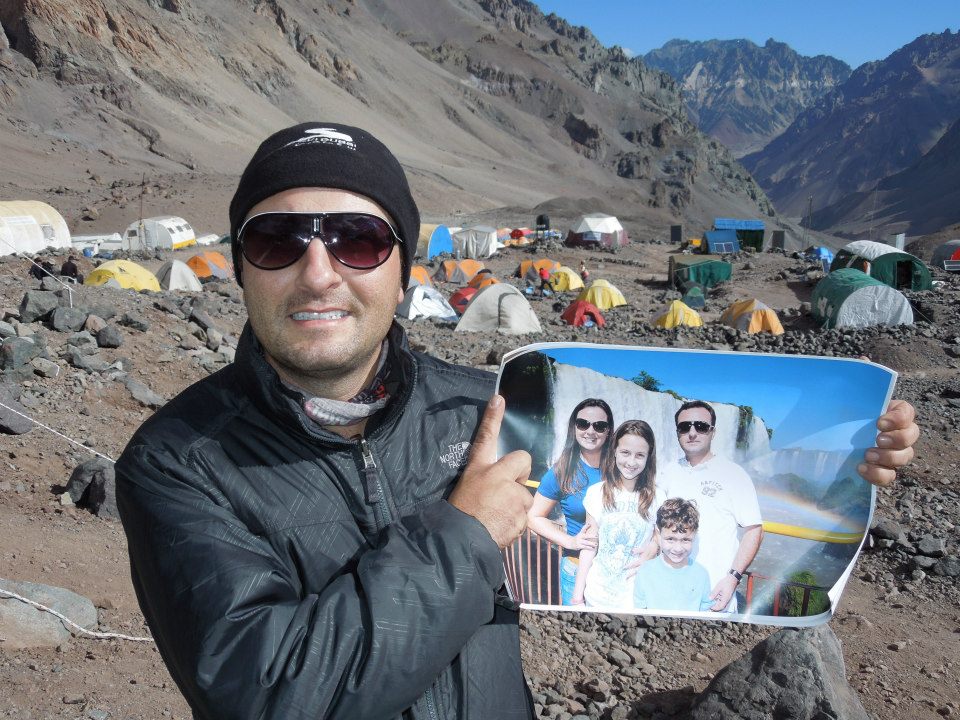 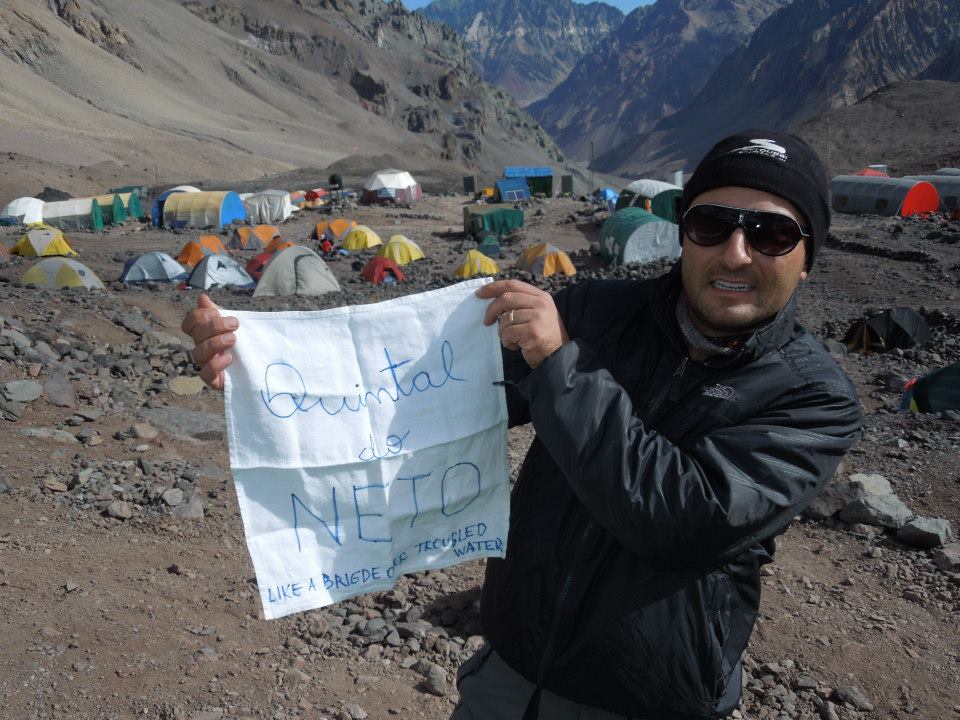 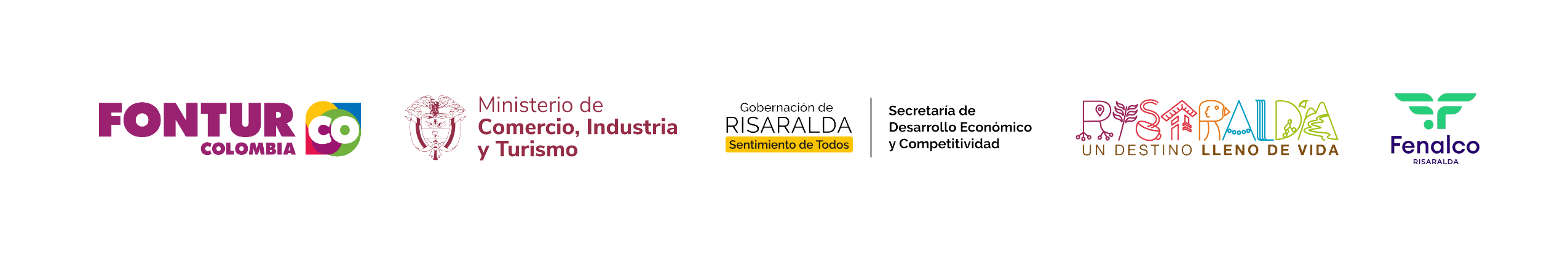 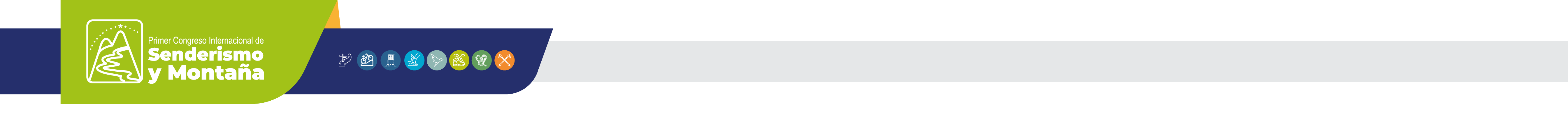 Nido de cóndores 5500 dos noches
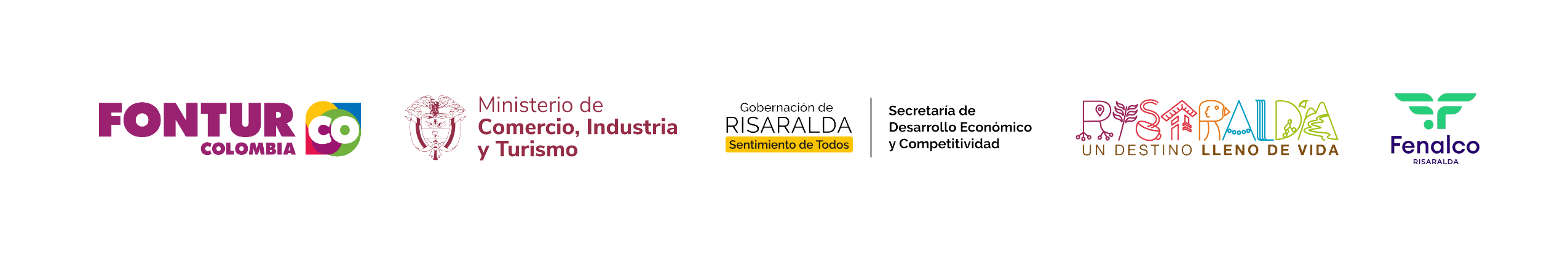 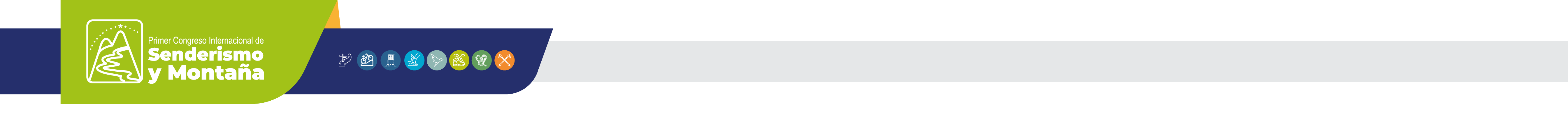 Camino a cólera
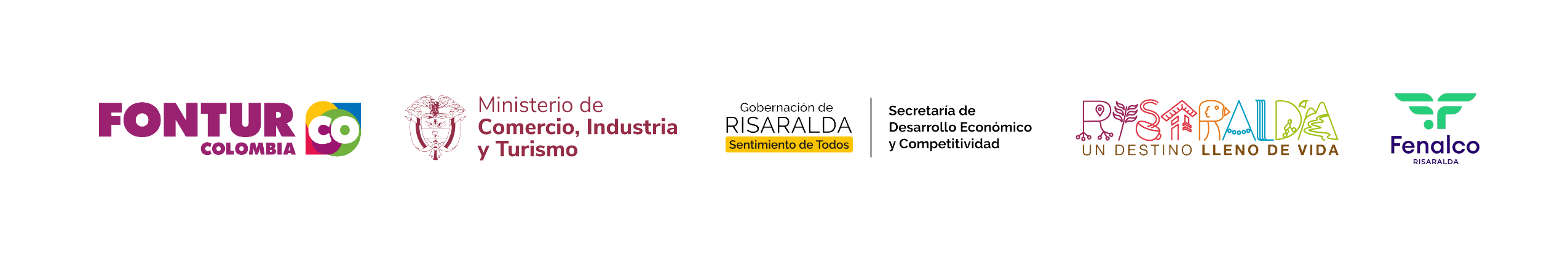 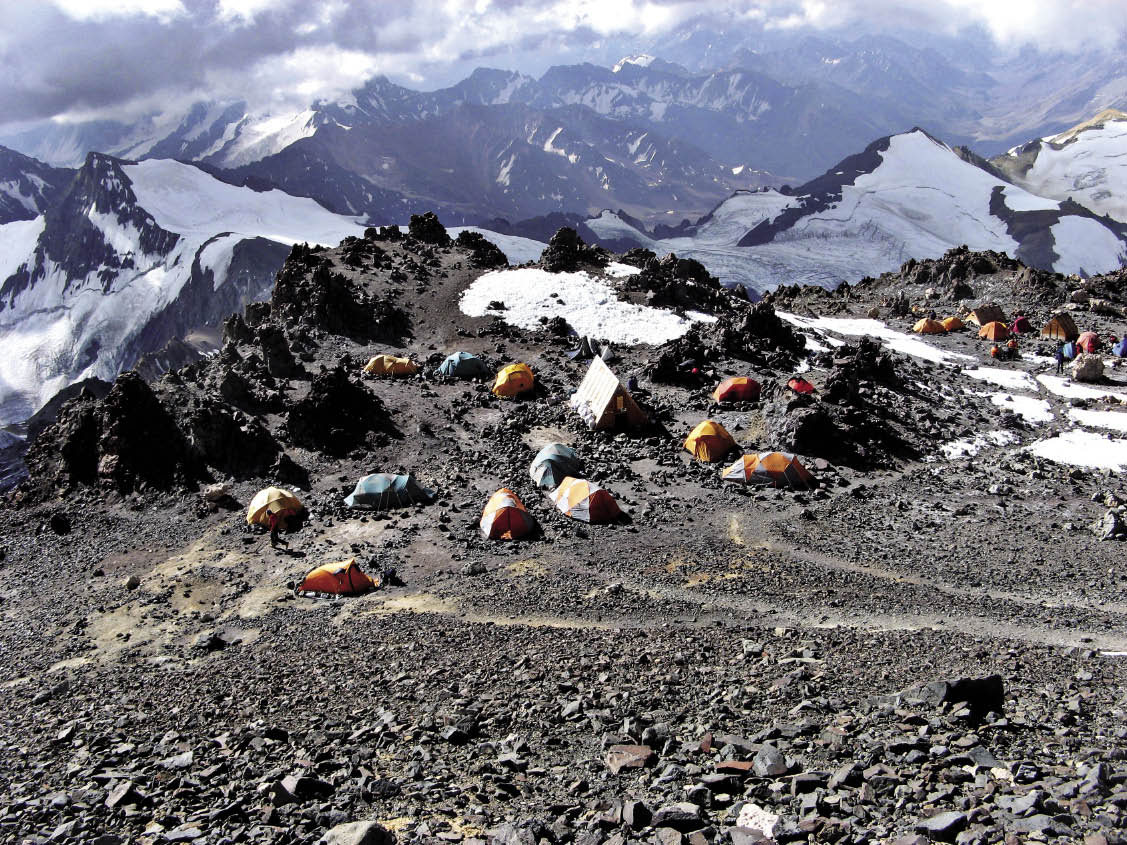 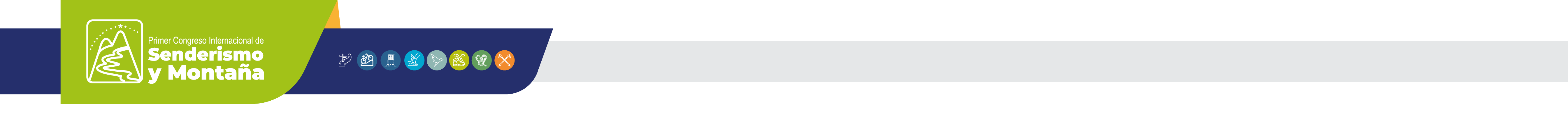 Pero primero llegamos a Berlín - 5930
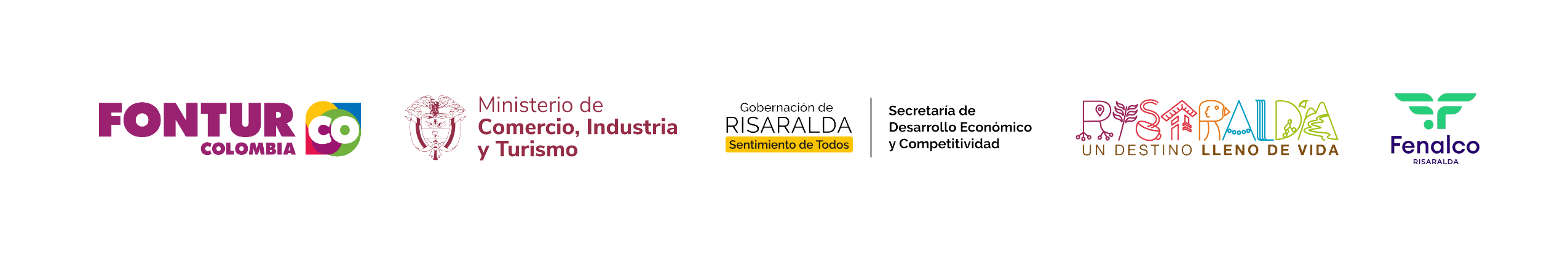 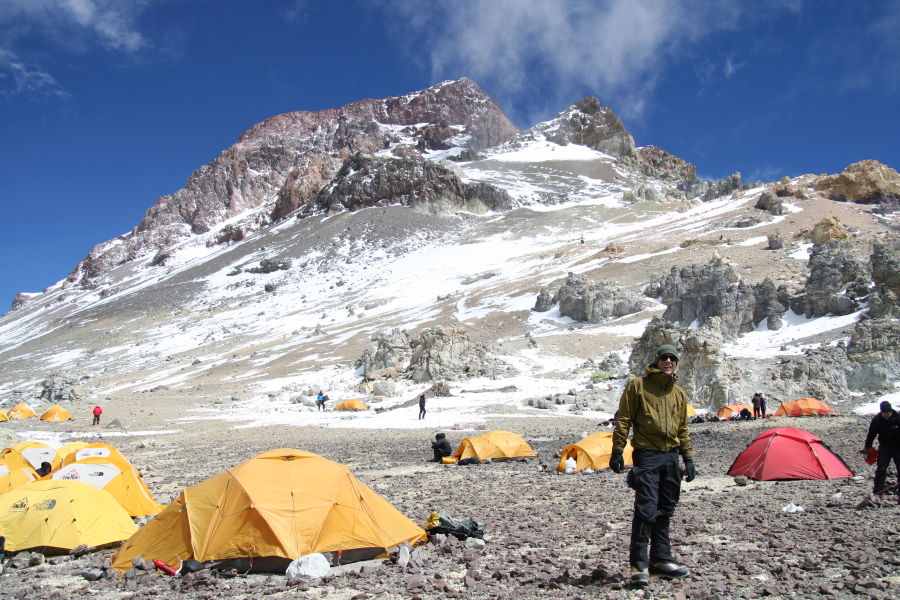 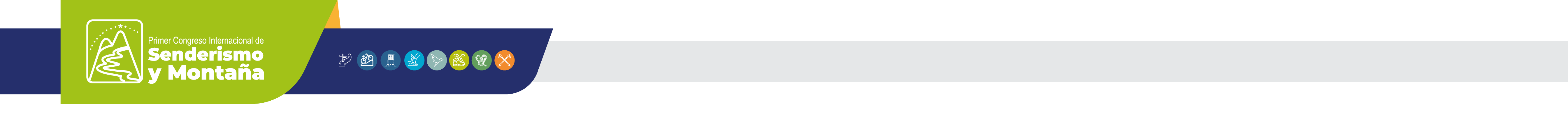 Cólera - 5970
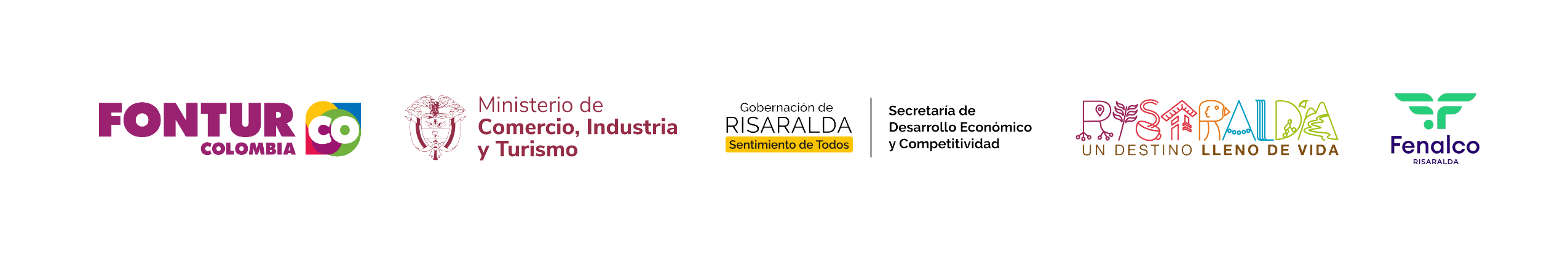 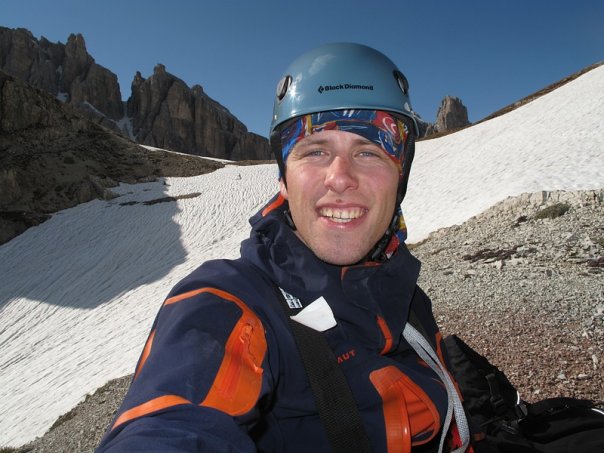 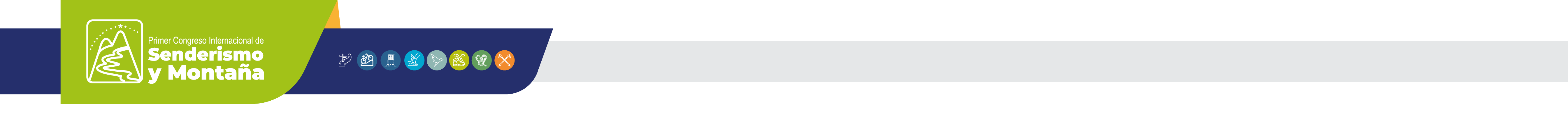 Y ahora Mathew… y su extraña decisión
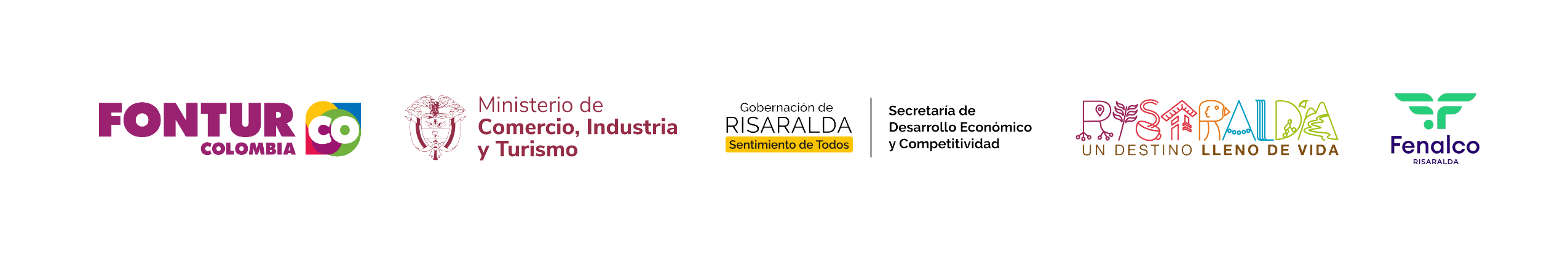 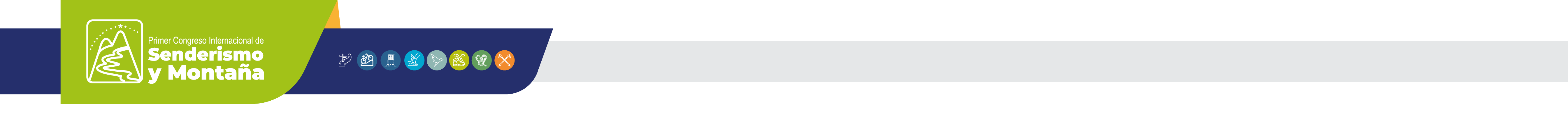 Salimos a cumbre: 5 am
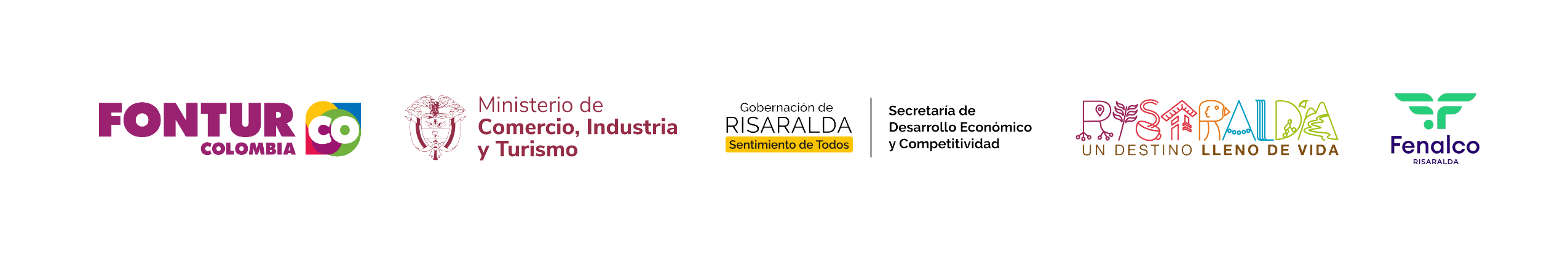 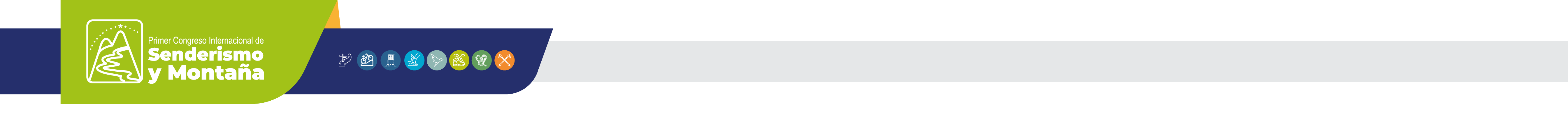 Paulo… con frio para…
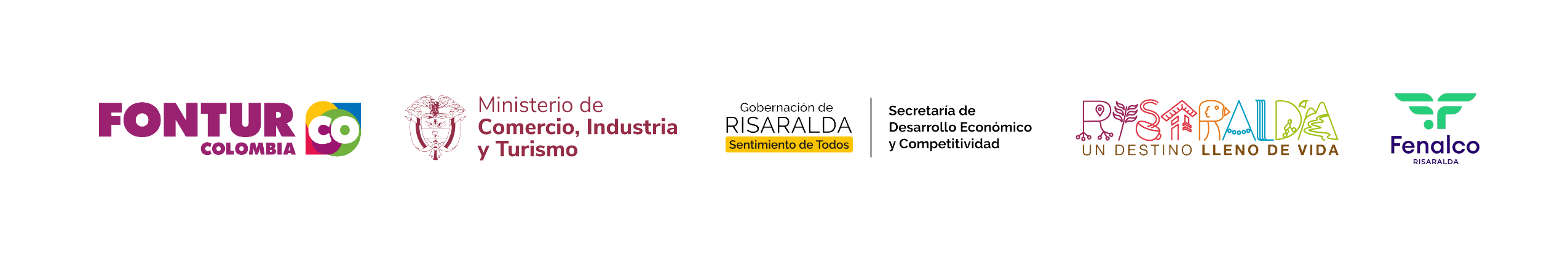 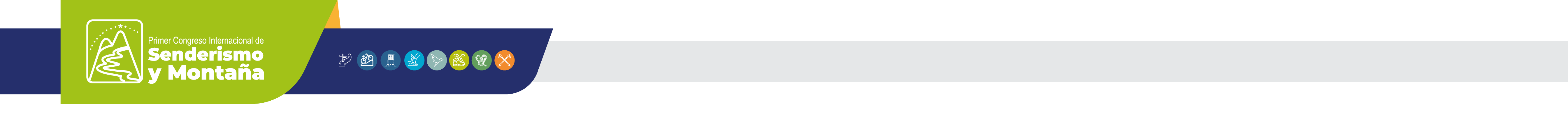 Independencia 6380… bastaaaaante frio.
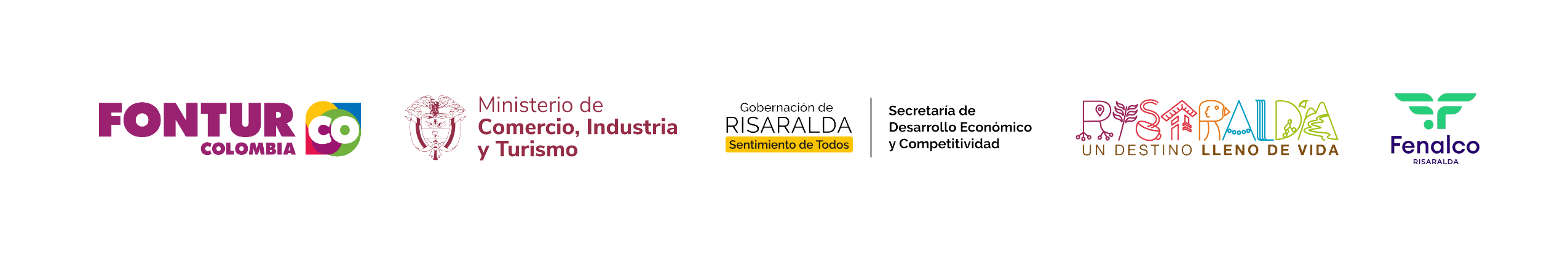 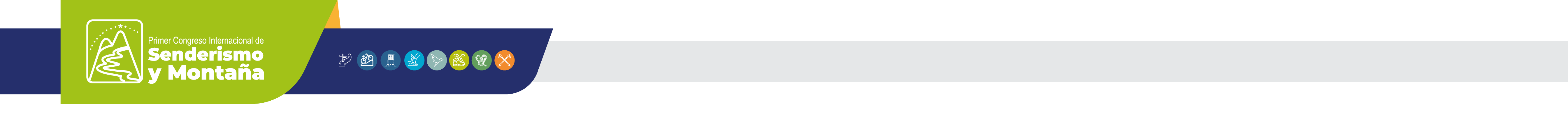 Juan….Cuando las cosas se ponen raras
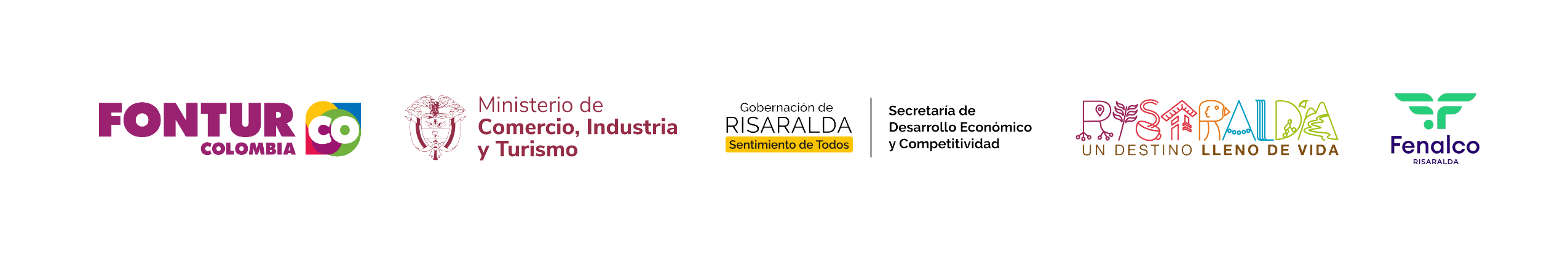 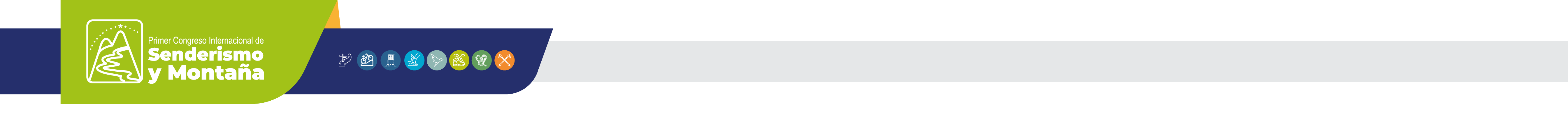 Y ahora si… paulo en todo su esplendor!!
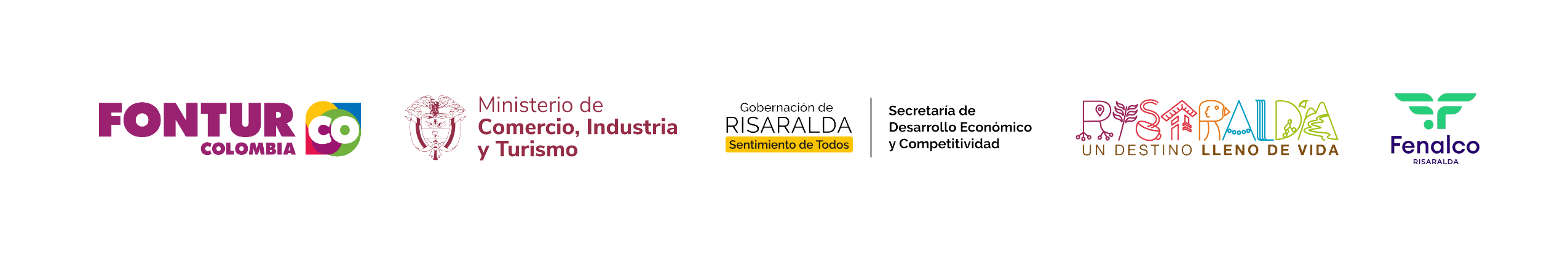 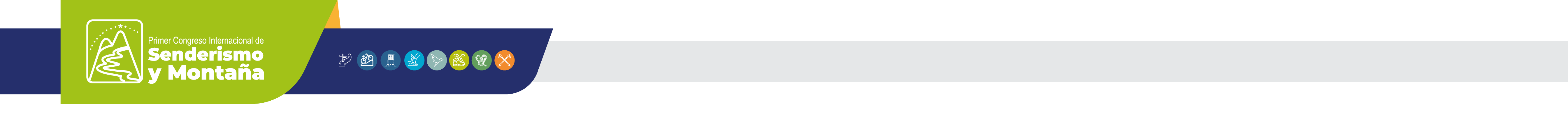 La cueva – 6650decisiones de frio y calor
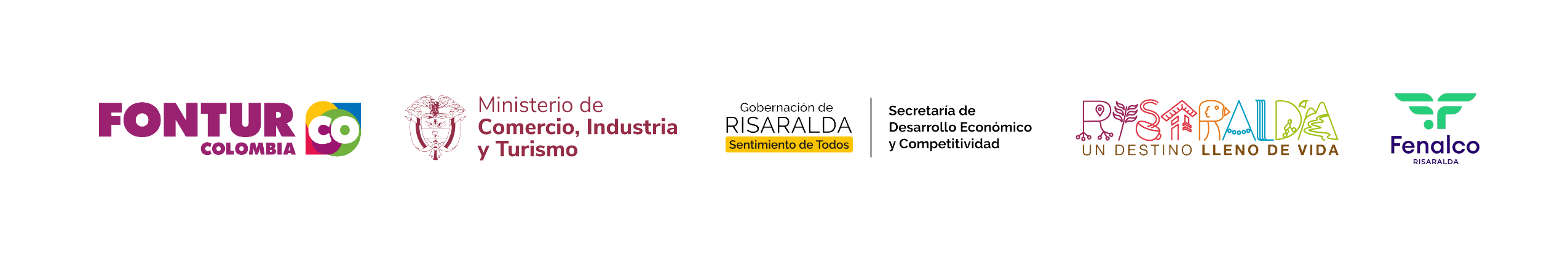 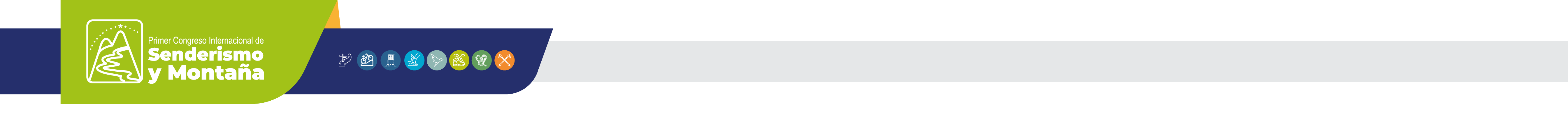 La canaleta
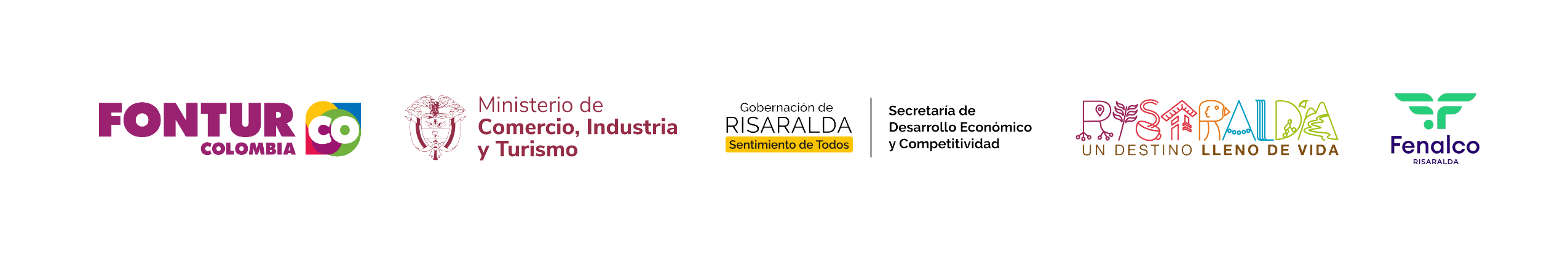 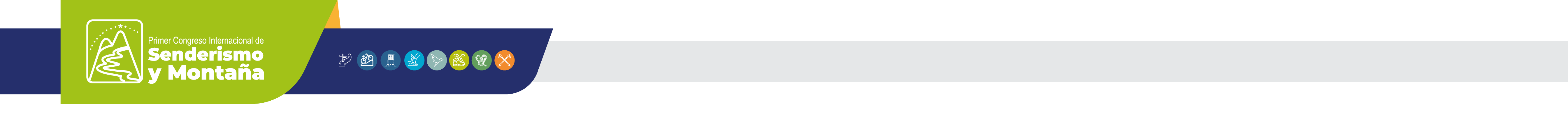 La canaleta
12
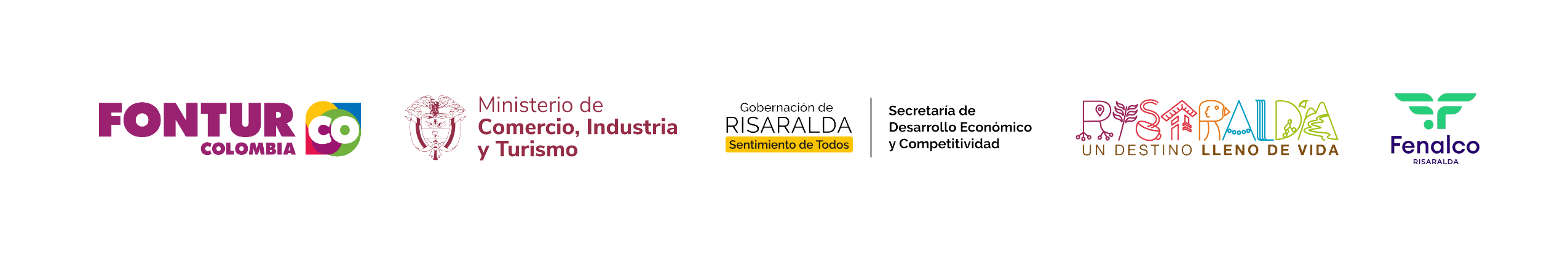 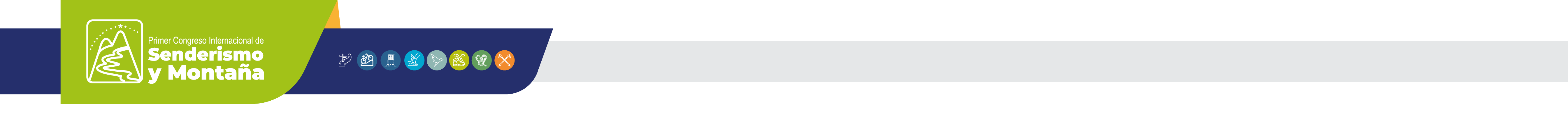 ¡Cumbre!
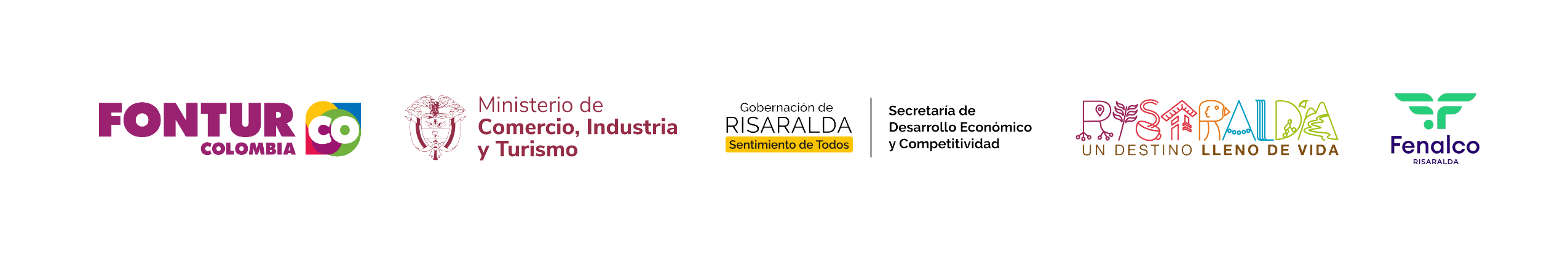 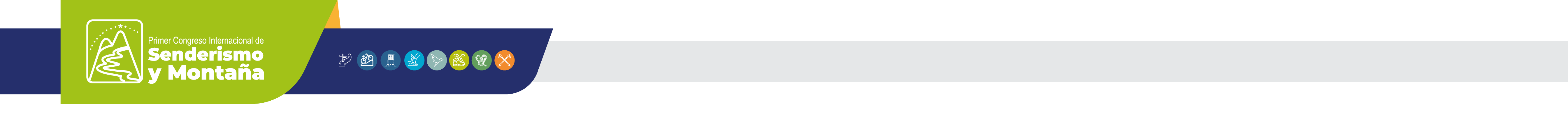 Pero aun nos queda Wolfgang
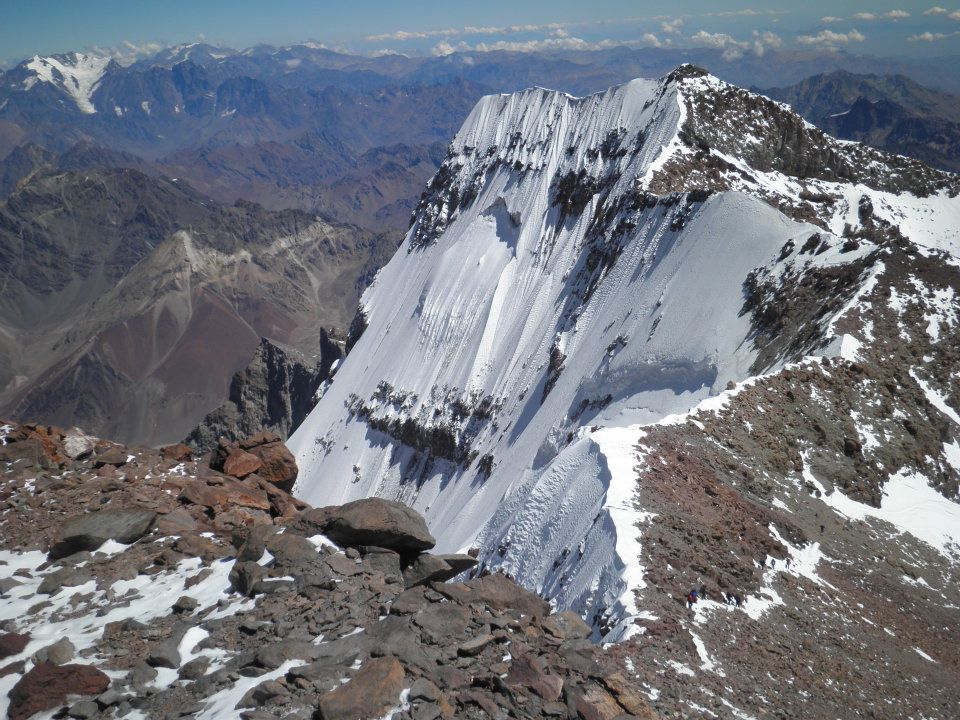 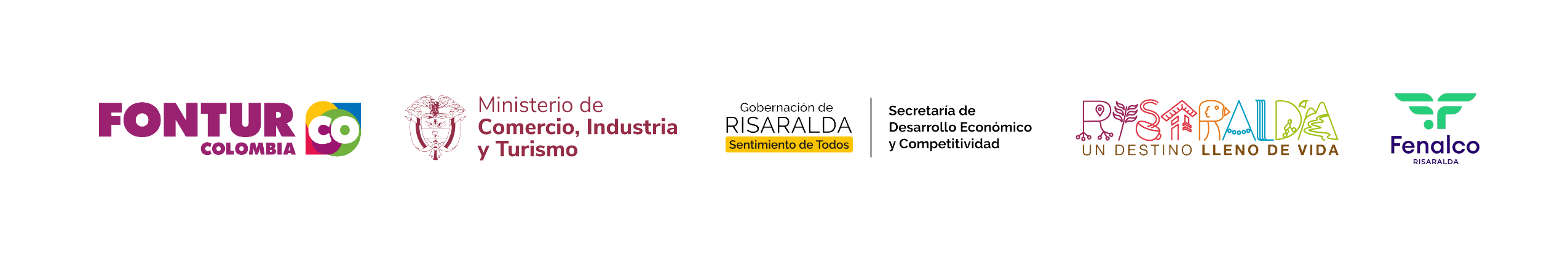 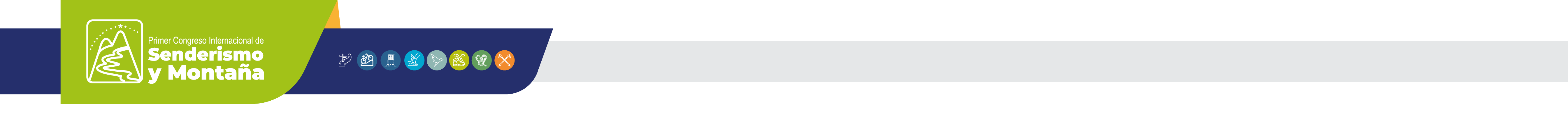 Lo que hacemos nos define… ¡gracias a todos!
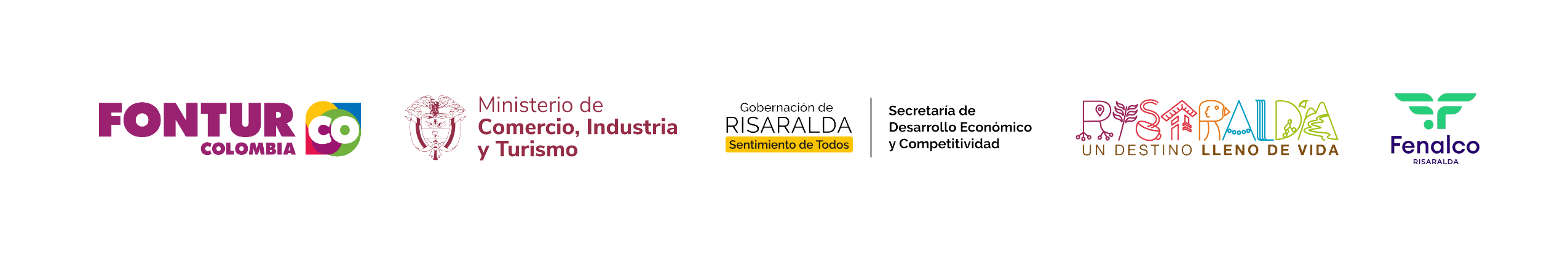 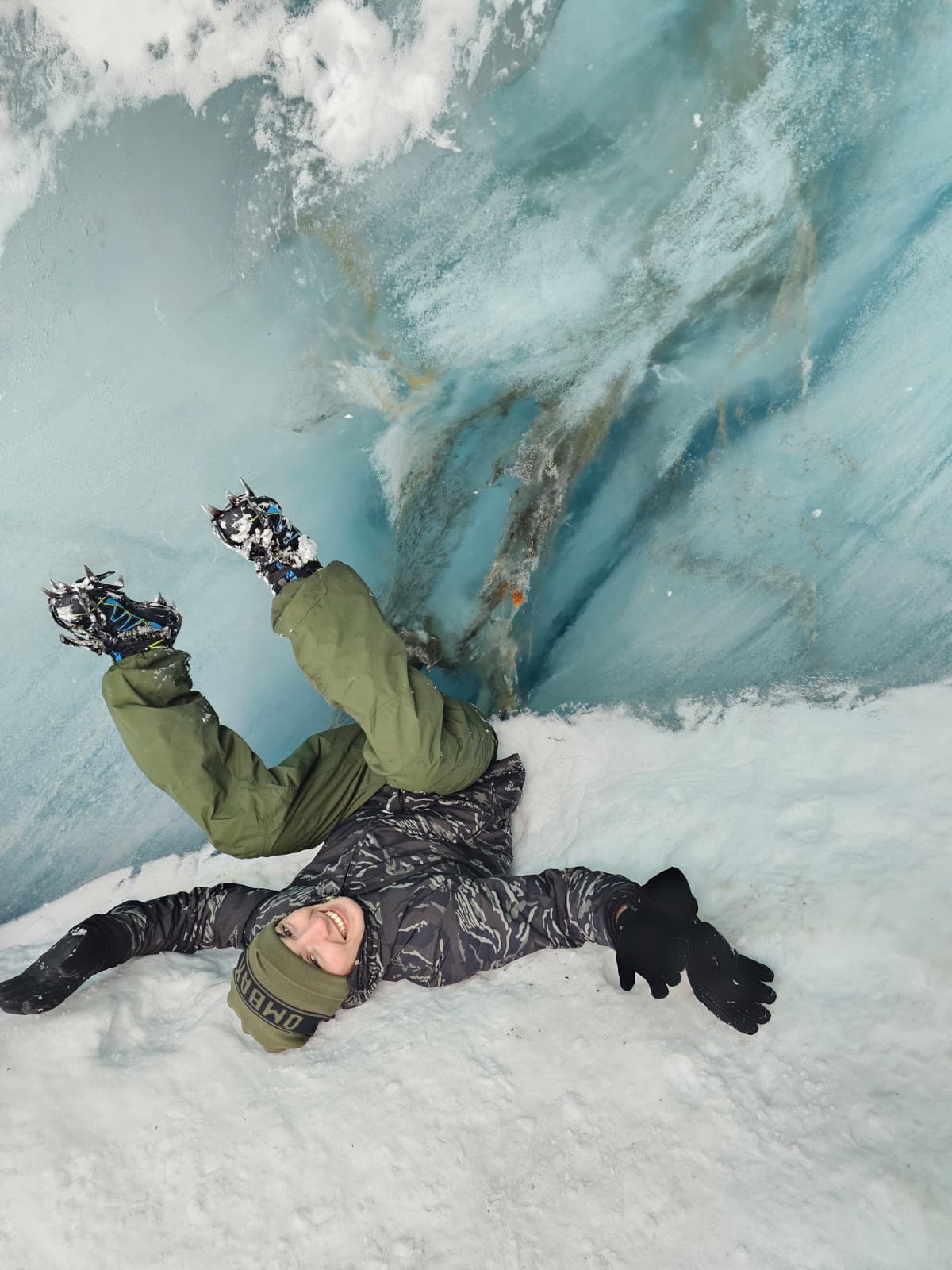 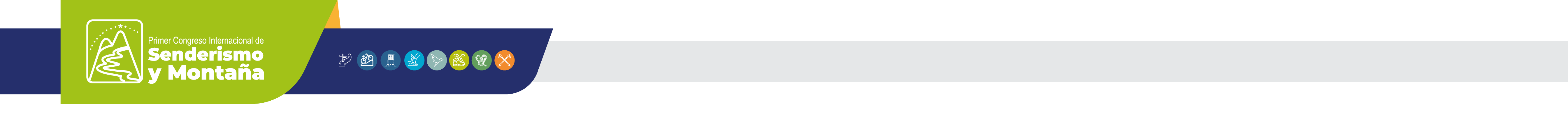 ¡Gracias!
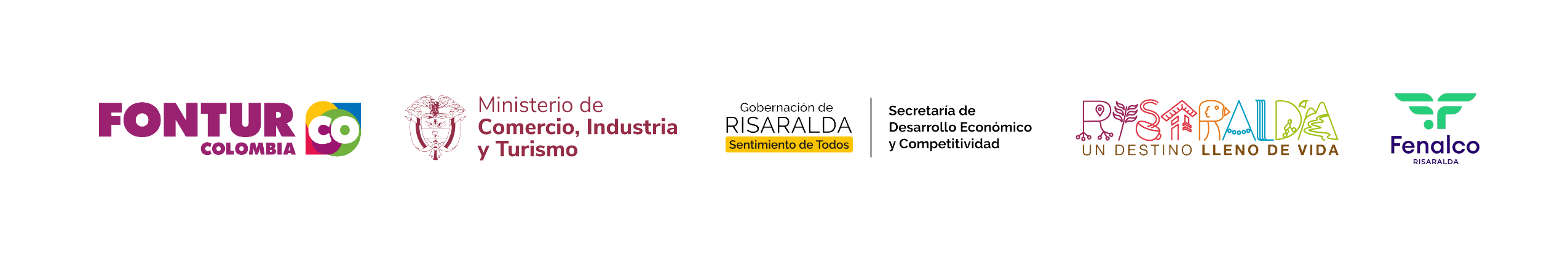